World Happiness Map
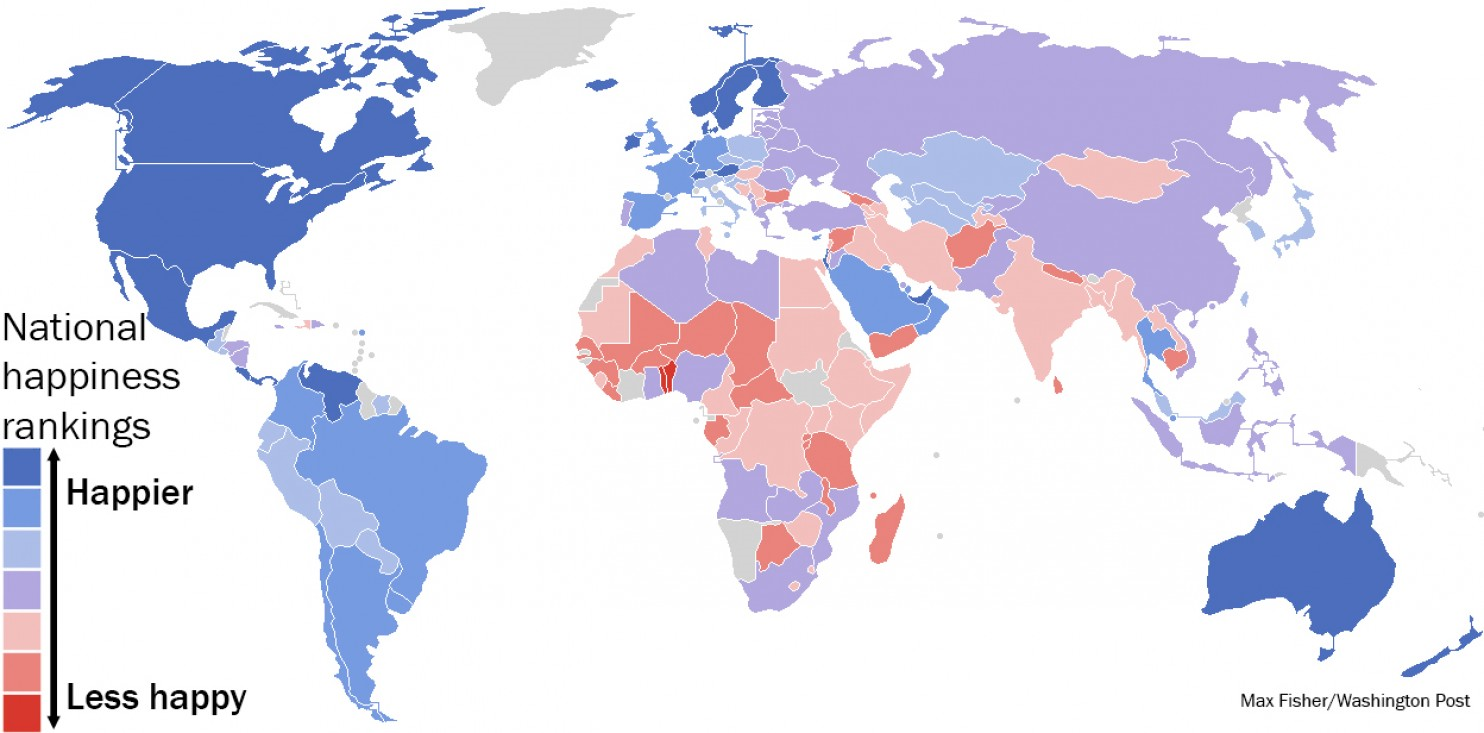 The results of Columbia University's World Happiness Report, mapped. (Max Fisher/The Washington Post) 
The United States ranks 17th of the 156 ranked countries, behind Mexico (16) and Panama (15).
[Speaker Notes: One of my goals is to help increase human happiness, now and in the future.]
Human Happiness
Humans Need:
Risks:
Safe homes
Clean water
Good food
Socialization
Freedom
War/Armed Conflict
Natural Disasters
Totalitarian Governments
Disease
Famine
Drought
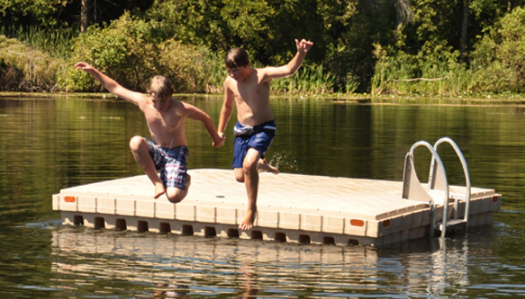 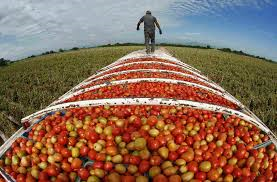 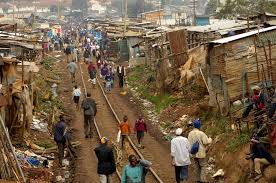 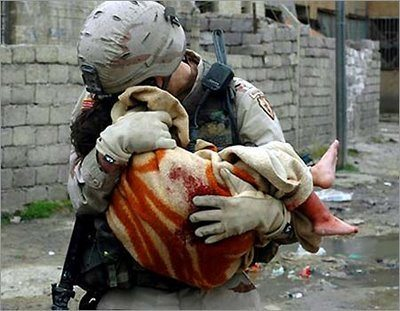 Clean water council
NPR
Armed Conflict to Drop to 1 in 12 countries by 2050
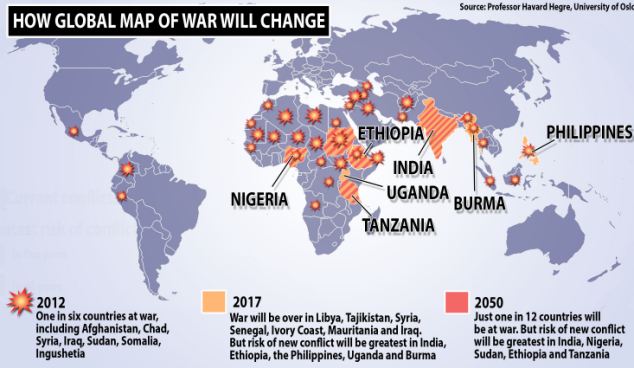 Higher education, lower infant mortality and lower population growth are reasons why the world can expect a more peaceful future
Armed Conflict
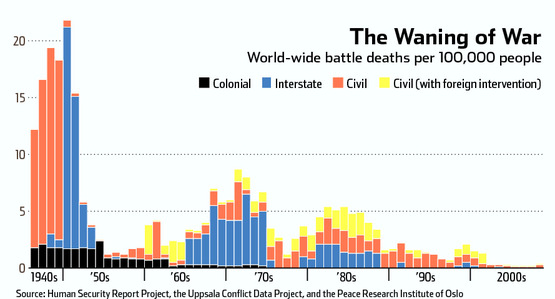 [Speaker Notes: The number of deaths from conflict have dramatically decreased in the last 70 years.]
Global Peace Index
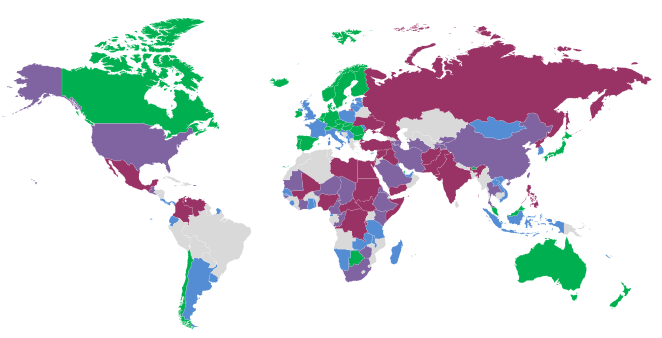 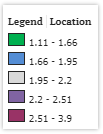 Global Peace Index Interactive Map
Nuclear Arsenal
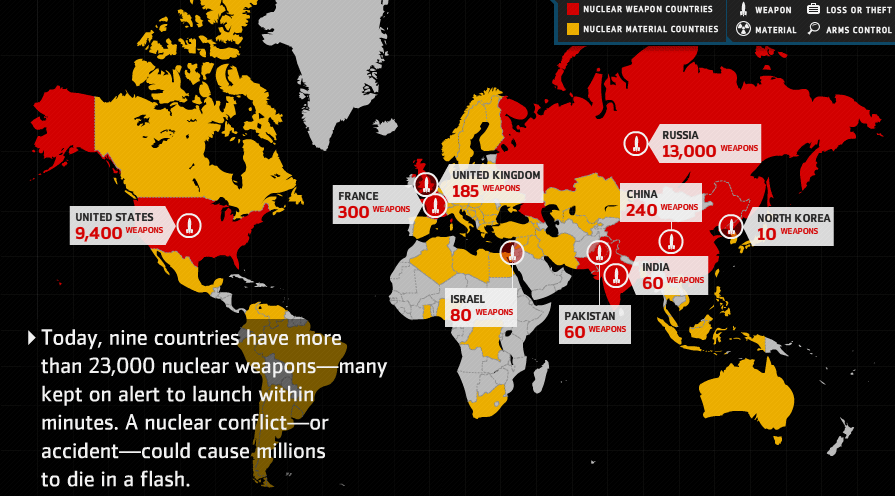 $1,000 Billion to be spend in modernization in the next decade, Financial Times
[Speaker Notes: We continue to maintain a huge number of nuclear weapons which most folks do not think about today but this is still a major threat to happiness.]
Greenhouse Gasses
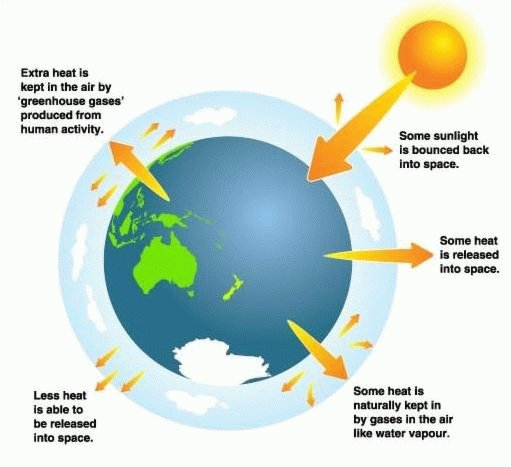 http://interculturalclimateaction.wordpress.com
Carbon Dioxide Output
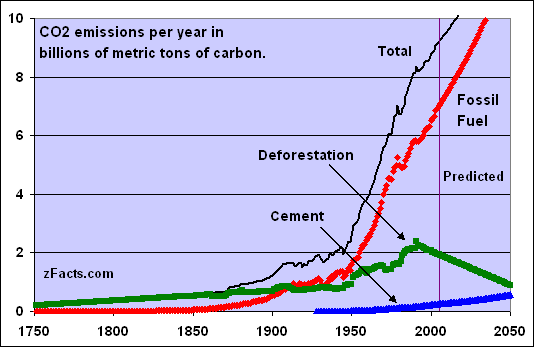 U.S. Dept. Of Energy
Atmospheric CO2
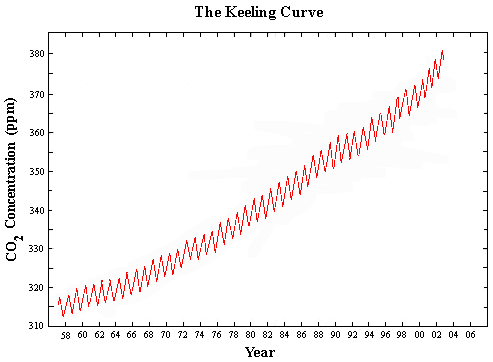 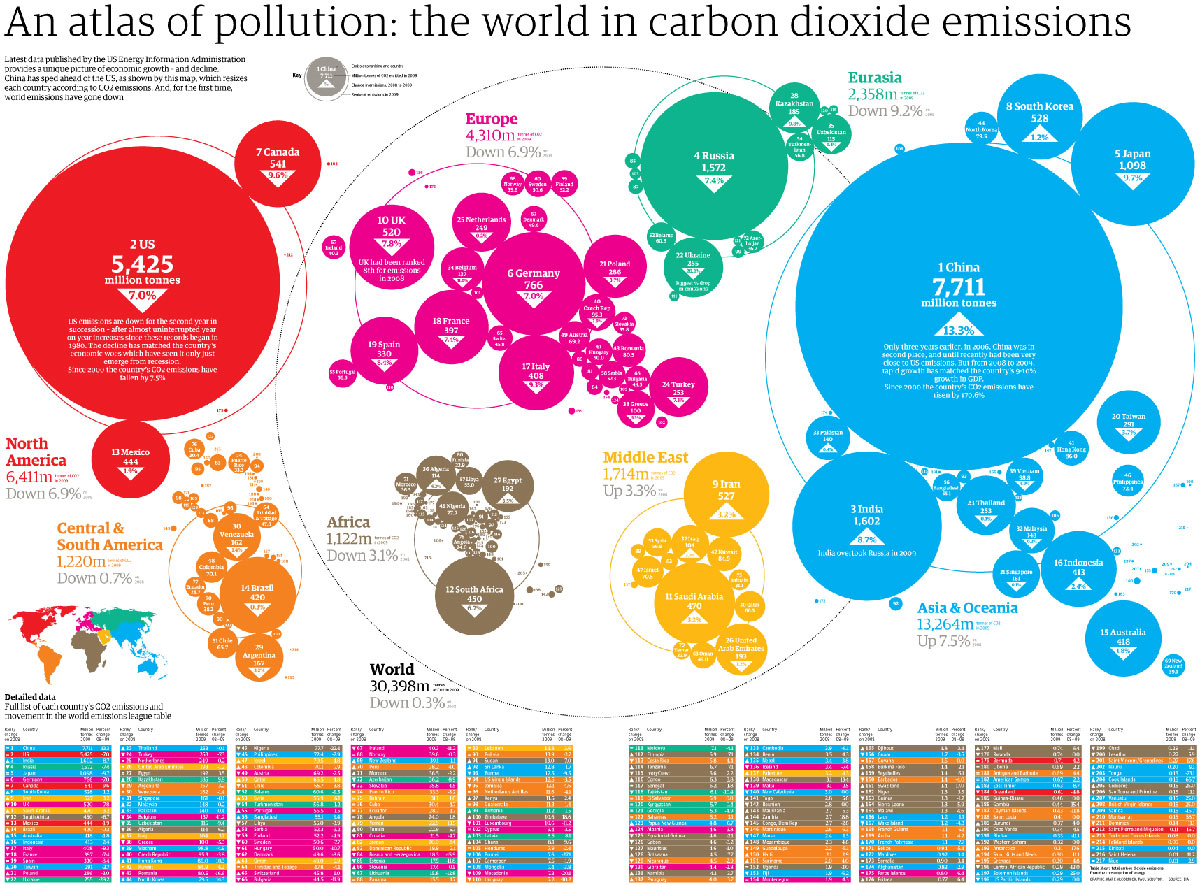 Increase in Energy Demand
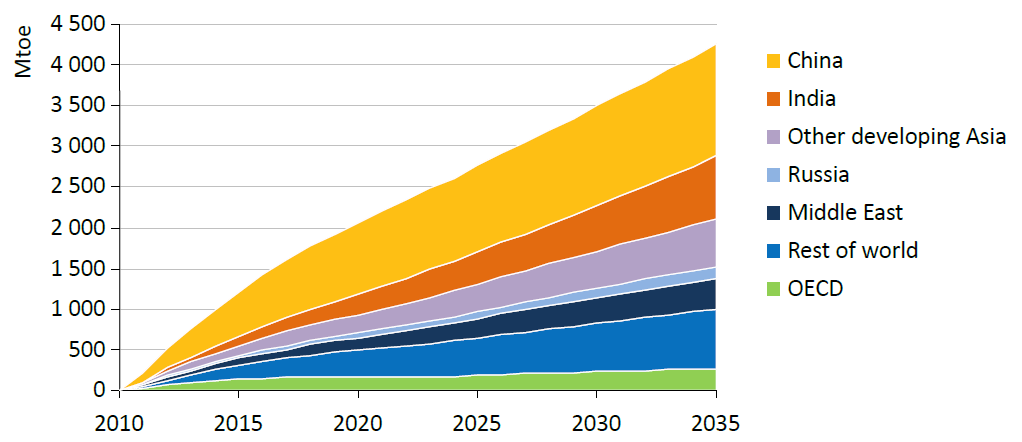 International Energy Agency
[Speaker Notes: Demand for energy continues to grow.]
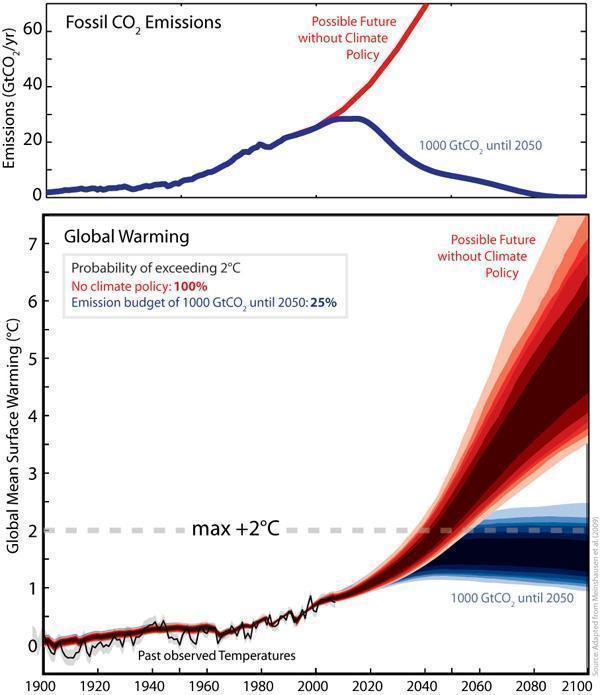 http://www.sciencedaily.com
[Speaker Notes: Global CO2 emissions and warming compared to pre-industrial times for a scenario without climate policy (red) and a scenario in which the emissions are restricted to 1000 billion tonnes of CO2 (blue) from 2000 to 2050. The intervention can limit the probability of exceeding the 2°C threshold to 25%. (Credit: Image courtesy of ETH Zurich)]
Global Warming
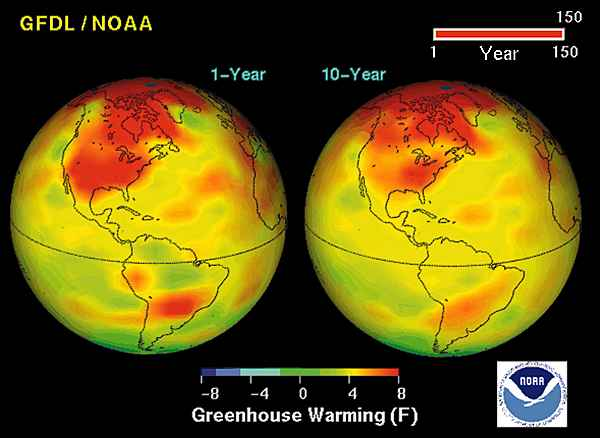 [Speaker Notes: Global warming is happening primarily in the northern latitudes and is rapidly changing ecosystems in the arctic.]
Sea Level Rise
If Greenland ice cap melts:
7 meter sea level rise
If Antarctic ice cap melts:
60 meter sea level rise (about 240 feet!)
See: http://geology.com/sea-level-rise/
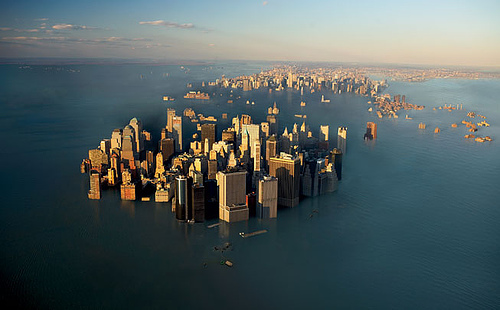 wordpress.com
[Speaker Notes: It will probably take a long time for a 60 meter sea level rise to occur, potentially thousands of years.]
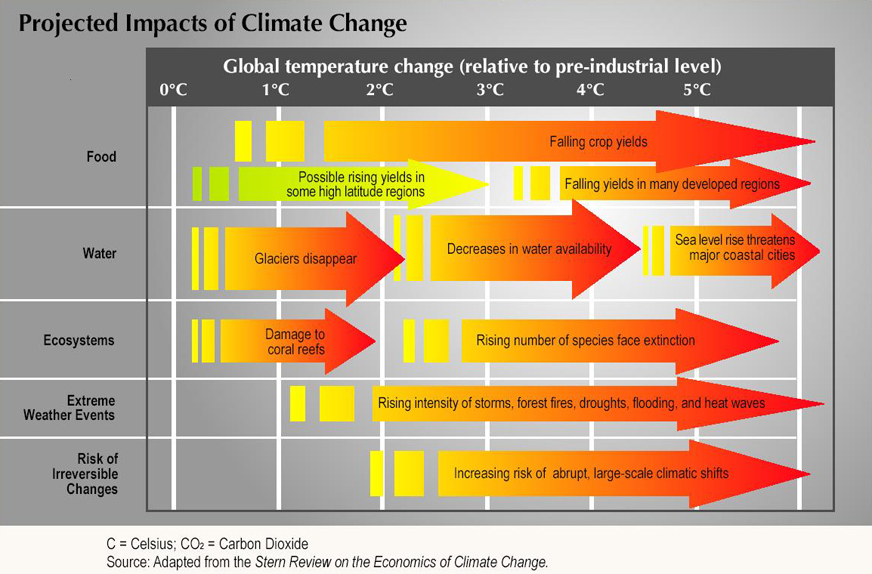 [Speaker Notes: Atlantic THC
The real concern with climate change is the increase in temperature causing decreases in food production and water availability.]
CornHabitat
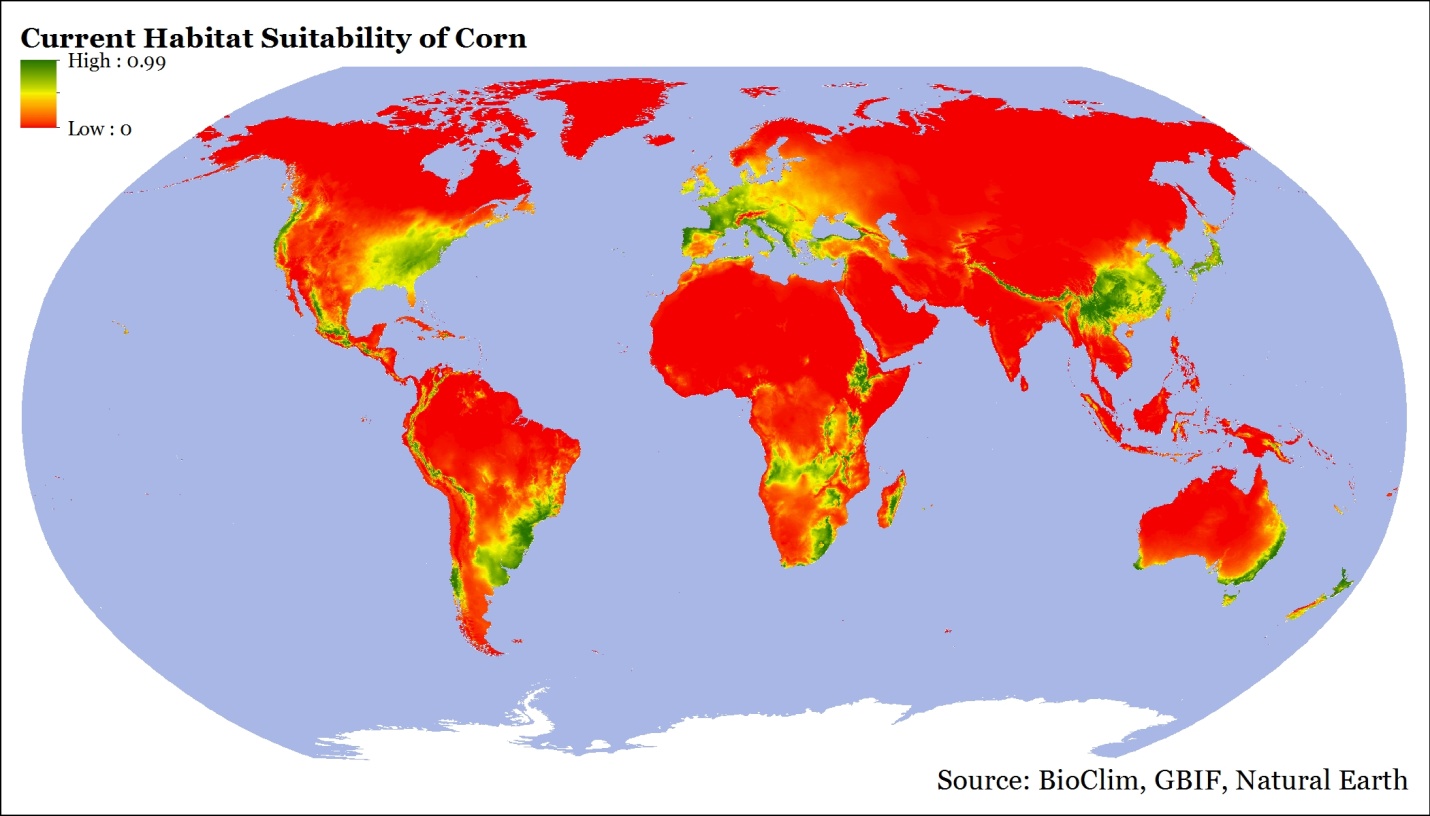 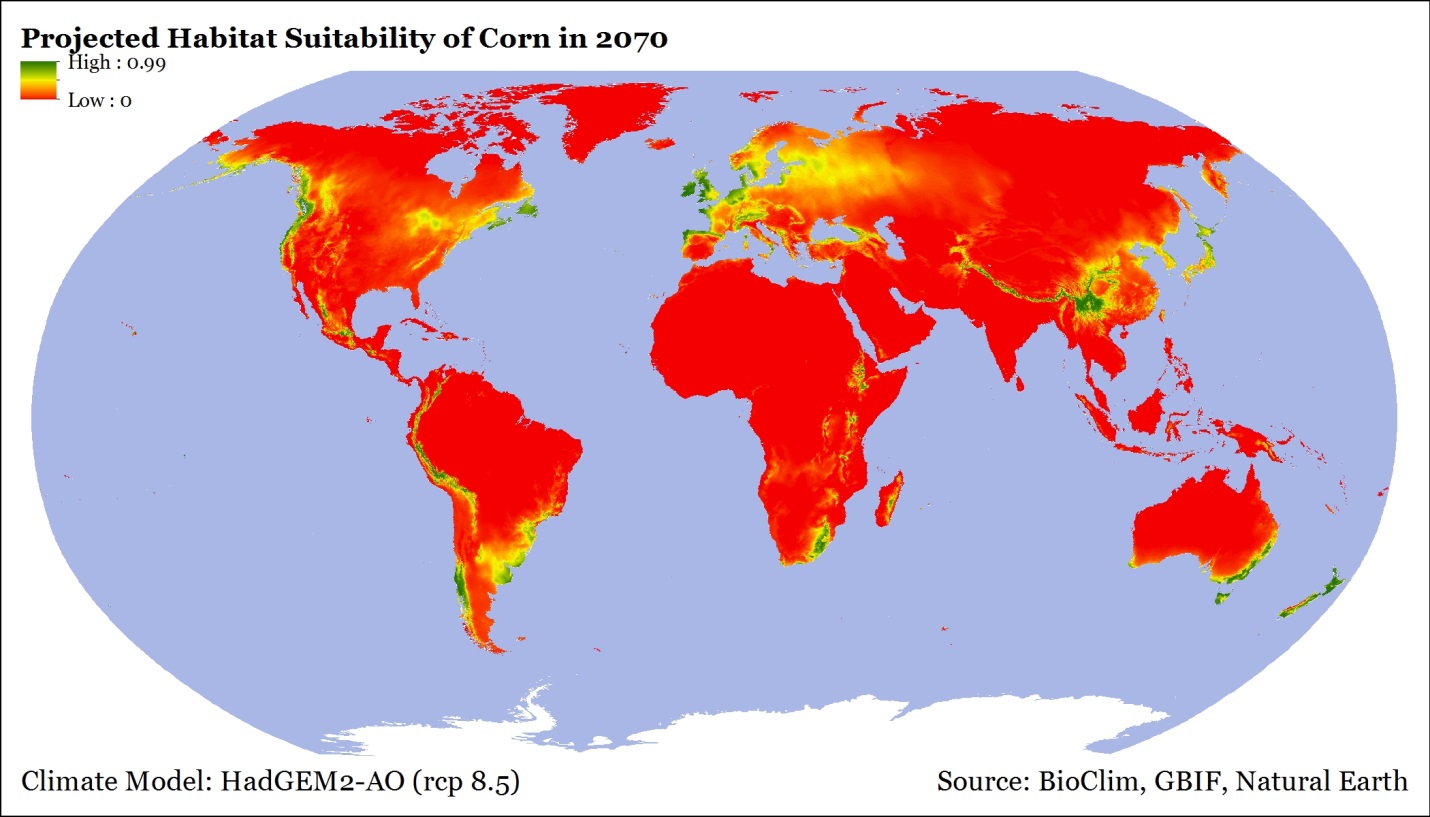 Fertility Rate: 1970
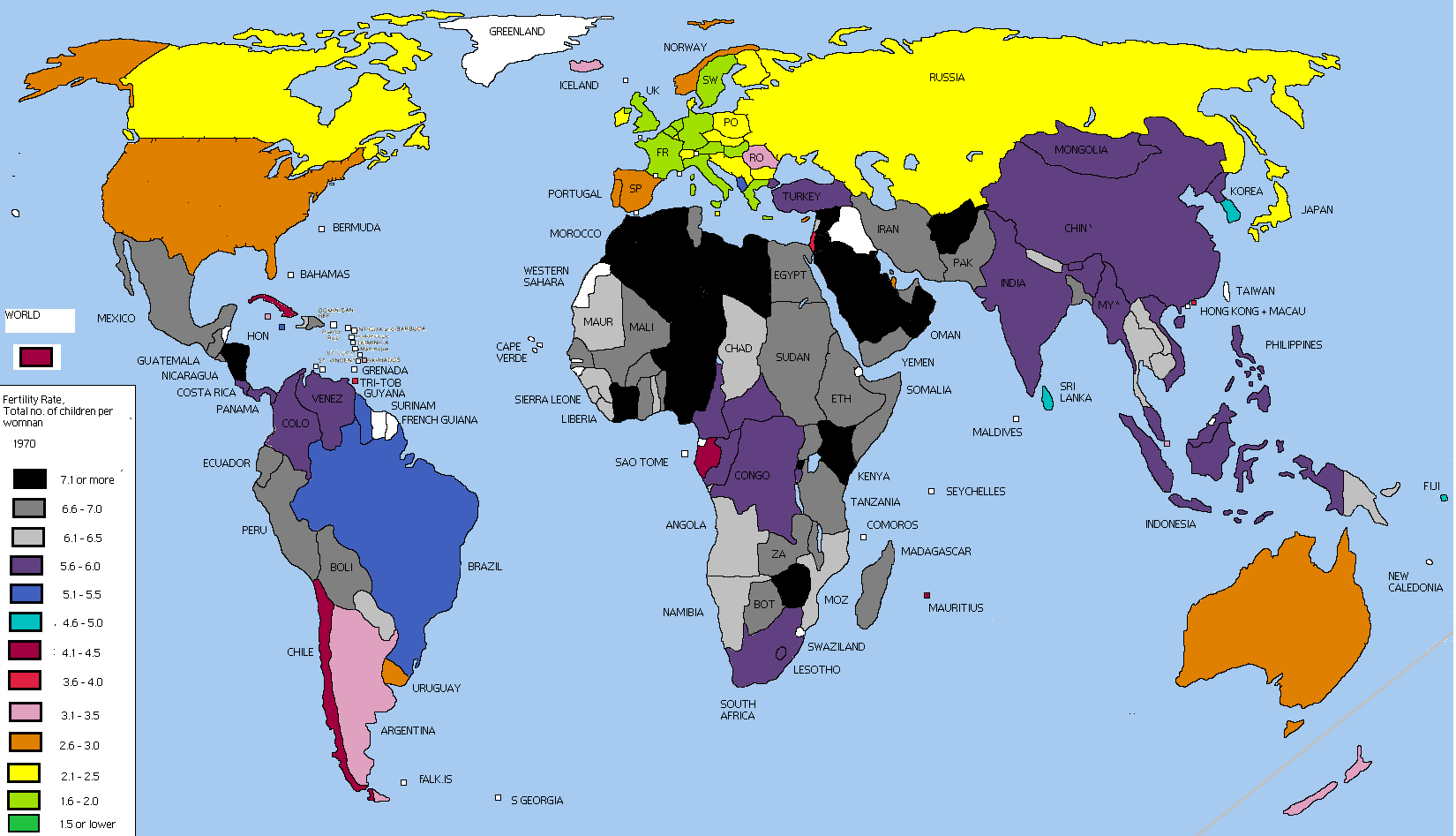 http://www.fooddeserts.org
[Speaker Notes: Fertility rates used to be well above replacement (2) so there was rapid population growth.]
Fertility Rate: 2005
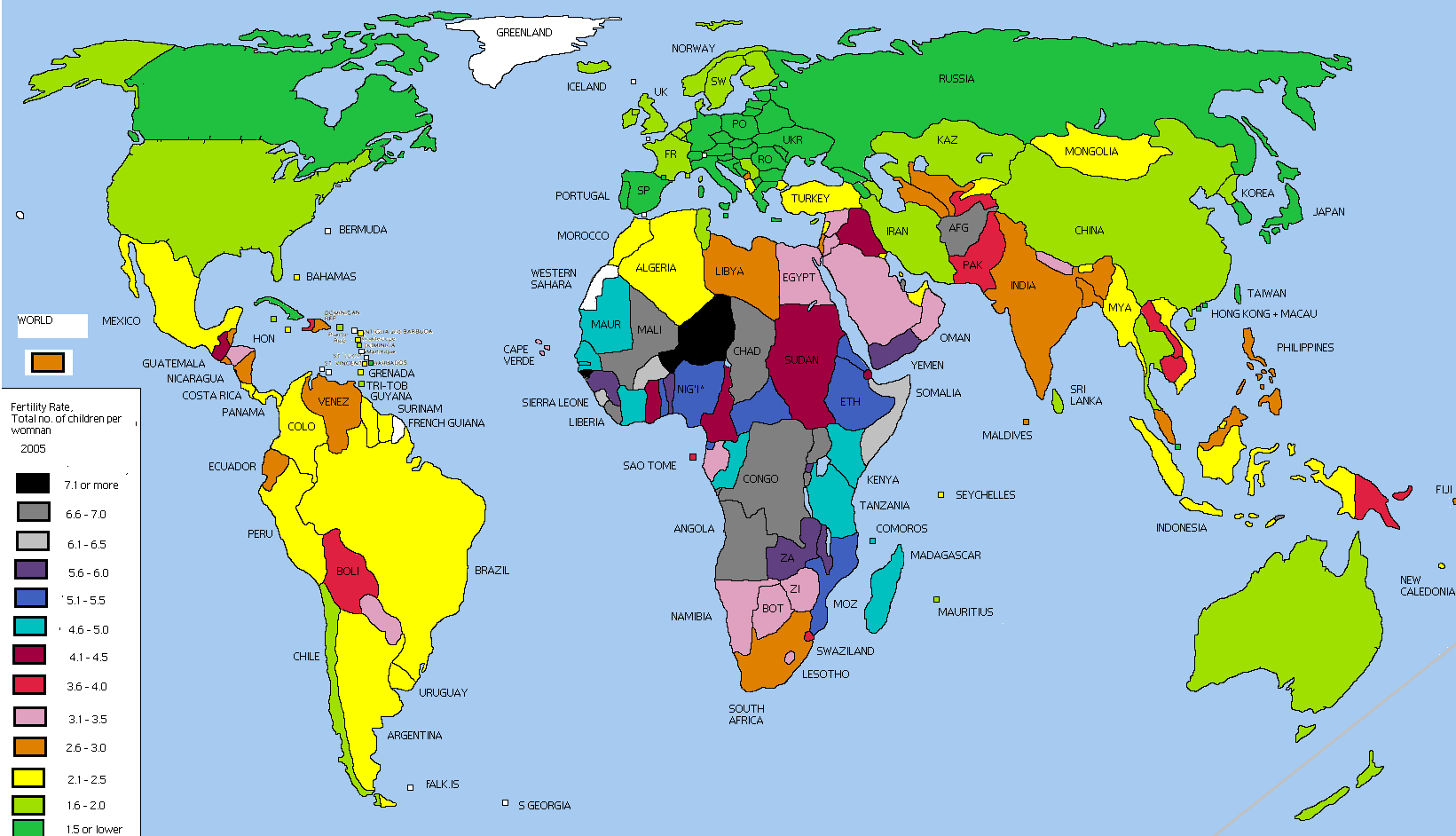 http://www.fooddeserts.org
[Speaker Notes: Fertility rates have dropped to near replacement for most of the world, except Africa.]
Estimated World Population
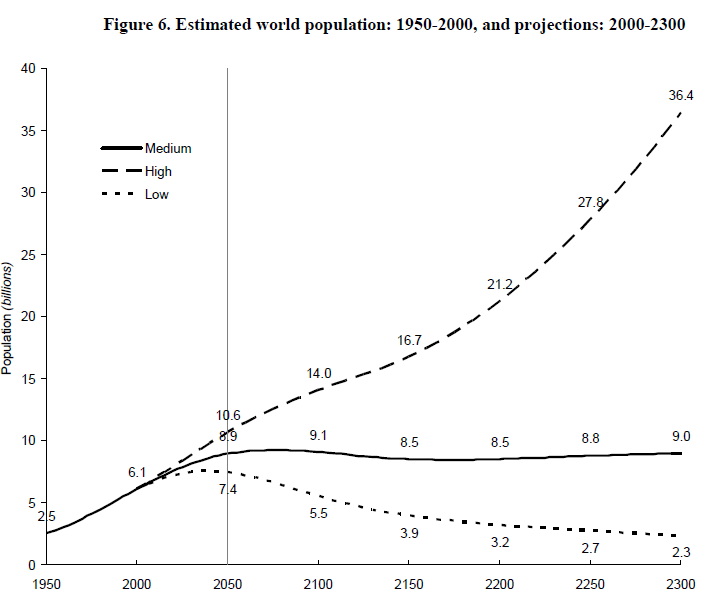 WORLD POPULATION TO 2300 - United Nations
[Speaker Notes: The UN has esimated that world population may peak at about 2050.]
Food Production in Increasing
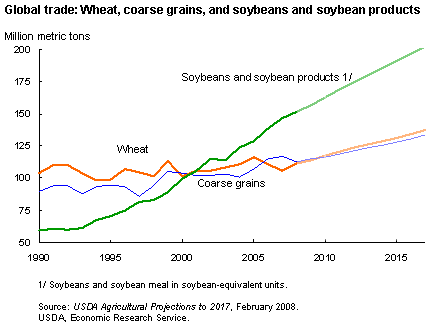 [Speaker Notes: At the same time, world food production has increased steadily but partly because of the use of fertilizers and industrial agricultural equipment.]
Peak Oil?
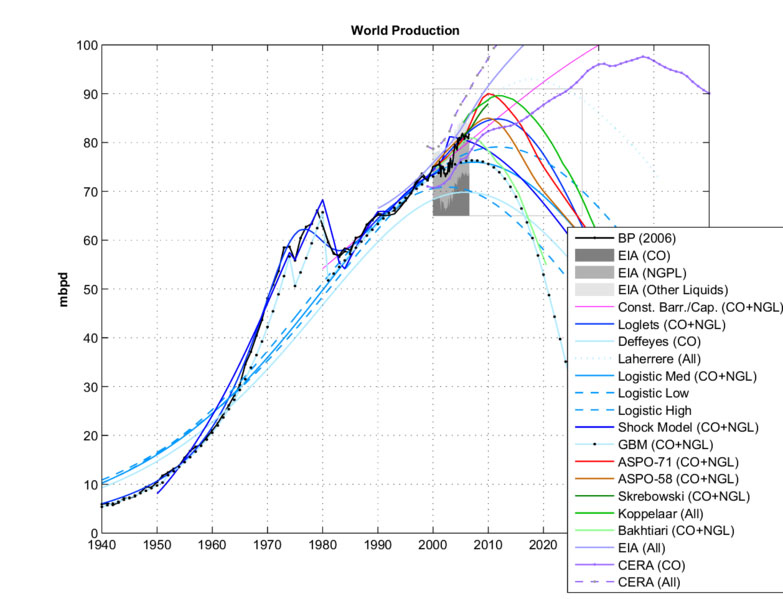 www.greatdreams.com
[Speaker Notes: Everyone agrees that we will run out of fossil fuels in the future but there is little agreement on when.  This will cause oil to steadily increase in cost and eventually case oil scarcity.]
Oil Shortages
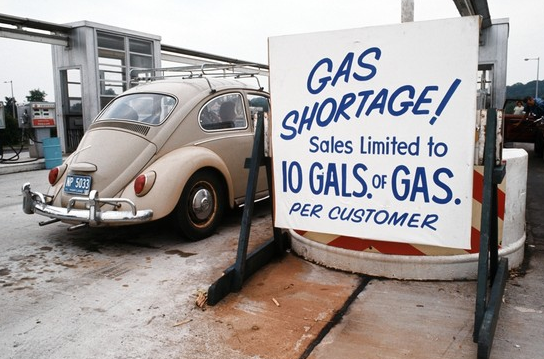 OPEC Oil Embargo in 1973
Wall Street Journal
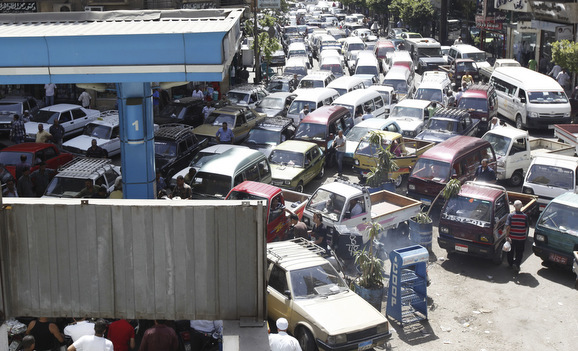 Shortage in Cairo
dailyimpact.net
[Speaker Notes: A fuel shortage in June clogs the streets of Cairo with gas lines. Egypt’s oil production has peaked, and now so has the patience of its people.
http://www.dailyimpact.net/2013/07/11/the-arab-winter-stalks-egypt-whos-next/]
Ethanol Food Connection
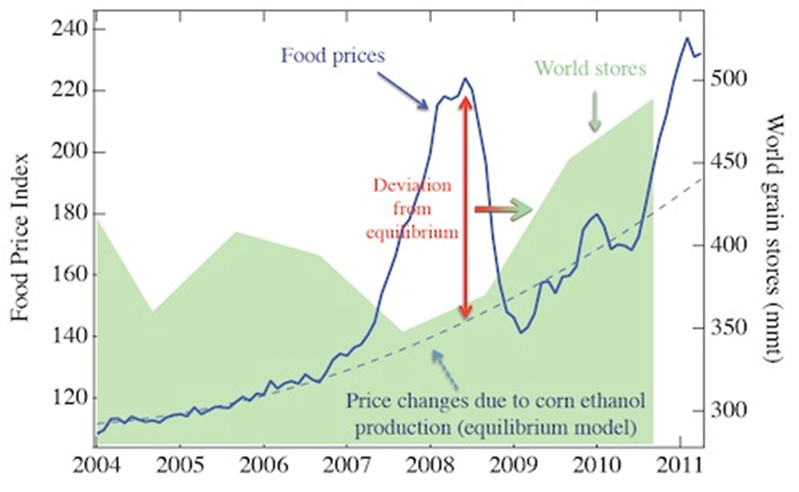 2011, Johson, EM, Commodity Traitors: Financial Speculation on Commodities Fuels Global Insecurity, 
Scientific American Blog.
[Speaker Notes: The price of oil is tied directly to food production because as soon as the price of gasoline reaches about $4 per gallon, farms switch swelling corn for food and large quantities are sold for ethanol production.]
Food Riots
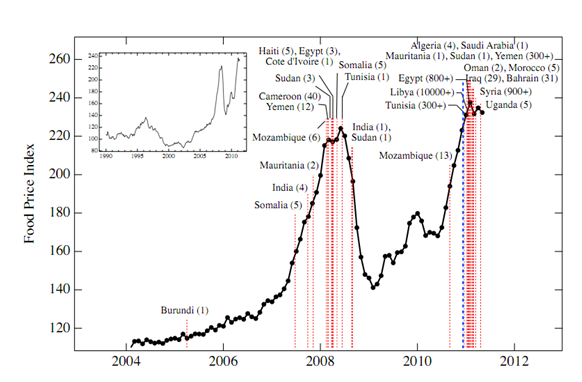 Technology Review, MIT, http://www.technologyreview.com/blog/arxiv/27083/
[Speaker Notes: This has caused food riots in areas far from the US.]
Drought
Increasing
Population
Invasive 
Species
Climate 
Warming
Sea 
Level Rise
Greenhouse 
Gases
Marine 
Acidification
Over-fishing
Decrease 
in Food Availability
Pollution
Fertilizers 
Reduced
Phosphorus 
Shortage
Oil 
“Scarcity”
Biofuels 
Increase
Famine
Disease
Death
Drought
Climate 
Warming
Sea 
Level Rise
Greenhouse 
Gases
Marine 
Acidification
Decrease 
in Food Availability
Burning Oil, Coal, and Natural Gas
Pollution
Oil 
“Scarcity”
Biofuels 
Increase
Famine
Disease
Death
Why not Nuclear?
Potential for disasters
Limited supply of fuel
No plan to store the waste
Estimates for the time required to store nuclear waste range from 1000 to 100,000 years.
Oldest stable government in the world is Iceland at about 800 years.
The US is second at about 240!
[Speaker Notes: Oldest stable government is Iceland]
All we have to do is:
Stop burning fossil fuels!
Including uranium.
Switch to sustainable, clean solutions
Conserve energy
Have fewer children

It’s probably too late to avoid major problems but the sooner we get started, the less problems we will have
Providing all global energy with clean renewable power
3,800,000 5MW wind turbines, 
49,000 300MW concentrated solar plants
40,000 300 Mw solar PV power plants
1.7 billion 3kW roof top PV systems
5350 100MW geothermal power plants
270 new 1300MW hydroelectric power plants
720,0000 75MW wave devices
490,000 1MW tidal turbines
Jacobson M. Z., M. A. Delucchi, 2011, Providing all global energy with wind, water, and solar power, Part I:
Technologies, energy resources, quantities and areas of infrastructure.  Energy Policy
[Speaker Notes: By 2030]
Short-Term Thinking Leads to Long-Term Disasters
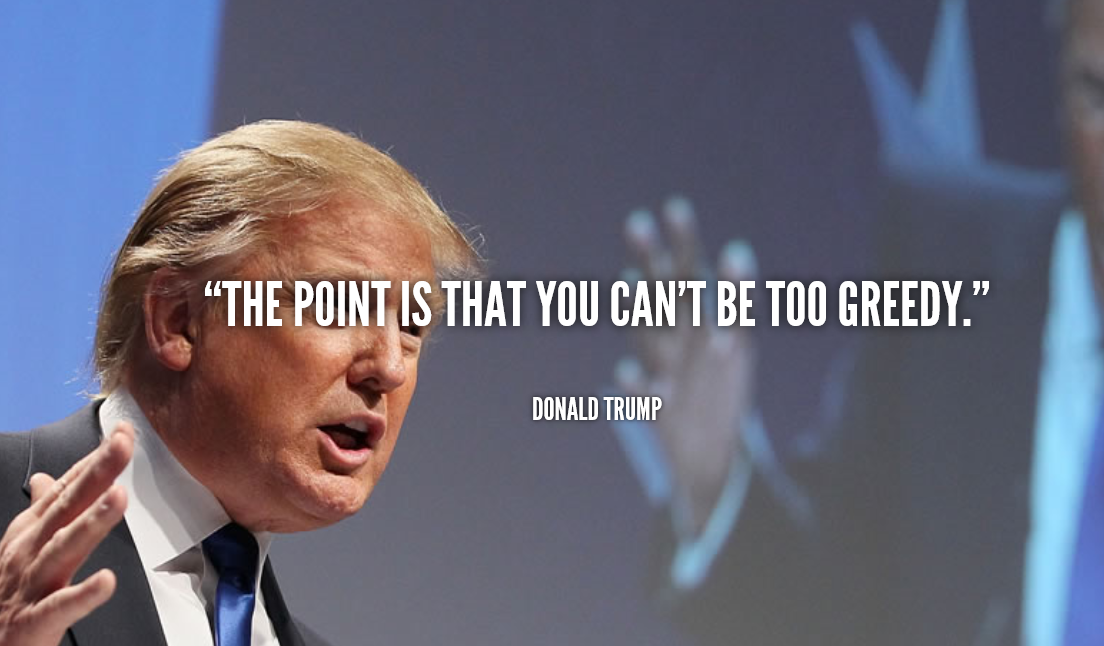 [Speaker Notes: At no other point in history has a species had the knowledge to prevent it’s own demise, and continued on a path of destruction.]
Short term thinking leads to long-term disasters
Companies report earnings and profit every 3 months
The primary measure of success in the US is:
National: Gross National Product
Personal: Annual salary and wealth
“He who dies with the most toys wins”
His children do not.
The Risk
Adapted from YouTube video: The most terrifying video you'll ever see
[Speaker Notes: How about we stop arguing about if and why and start taking action to mitigate the potential problems?]
What does this have to do with GIS?
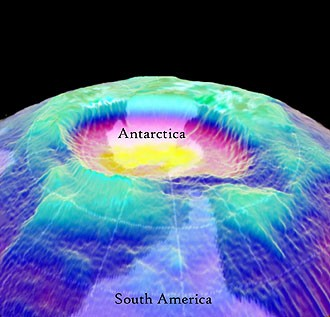 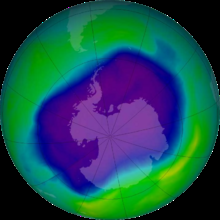 NASA
Wikipedia
US Renewable Energy
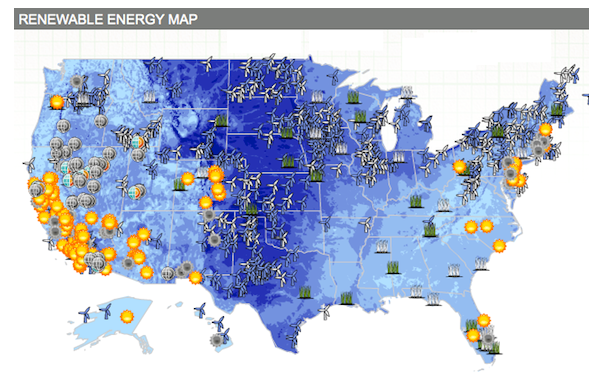 http://thinkprogress.org/climate/2011/11/03/360531/getting-clean-energy-economy-facts/?mobile=nc
Solar Engery
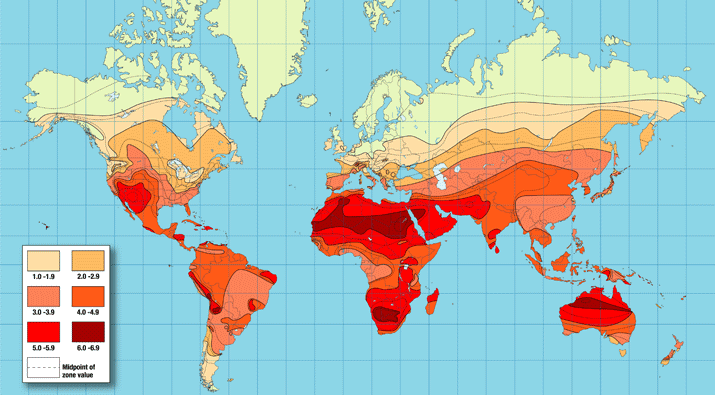 http://www.exploregreenenergy.com
Mean Annual Wind Speed
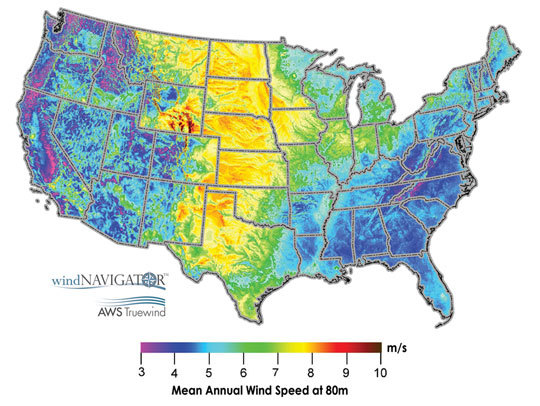 http://myweb.unomaha.edu/~gpagett/CartGIS/gallery.htm
Geothermal
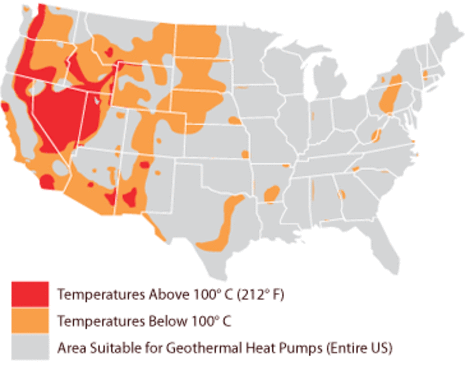 Biofuel
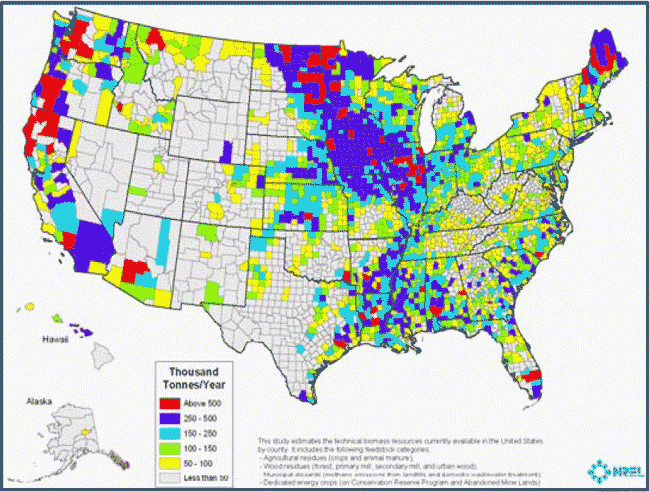 Pressure on Critical Land
Food
Energy
Biodiversity
Water
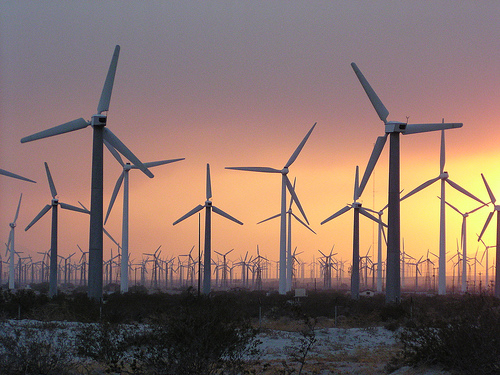 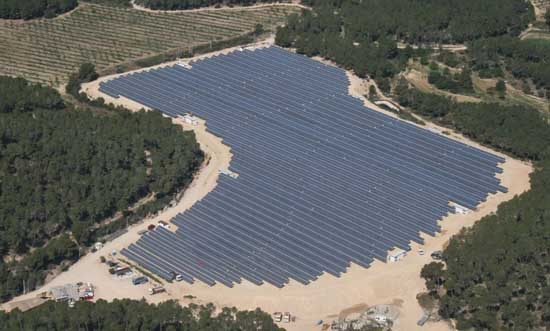 MSP
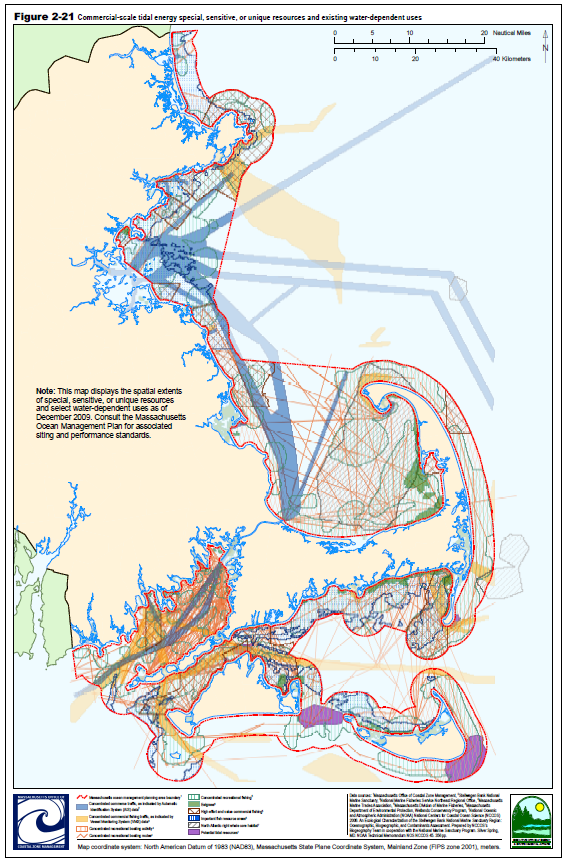 Marine Spatial Planning
Mass. Ocean Management Plan
Nantucket Island
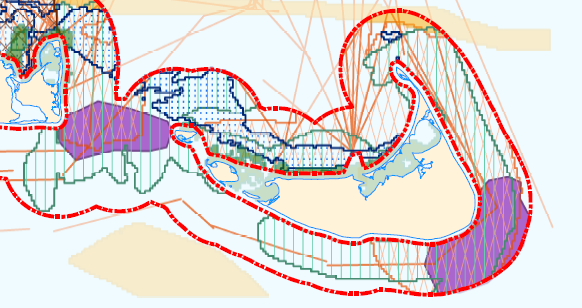 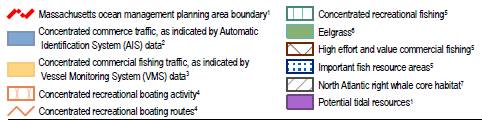 What can we do?
Listen, then define and describe the issue
Collect and qualify data
Analyze, model, map, and write
Convey results, with uncertinaties, to all interested parties
Learn and educate

Maps can make a difference, locally or globally
Additional Slides
Economist Intelligence Unit Democracy Index Map for 2014
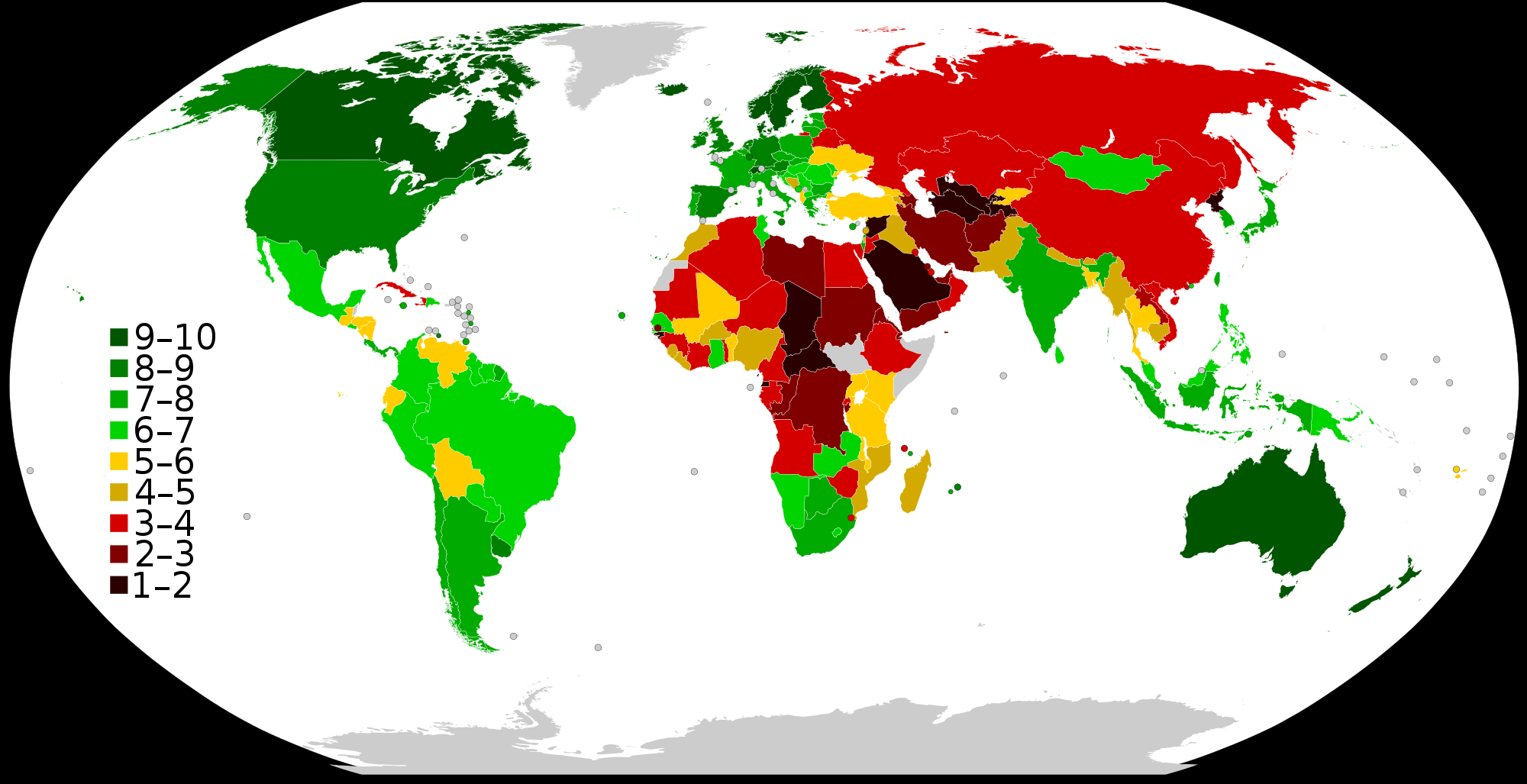 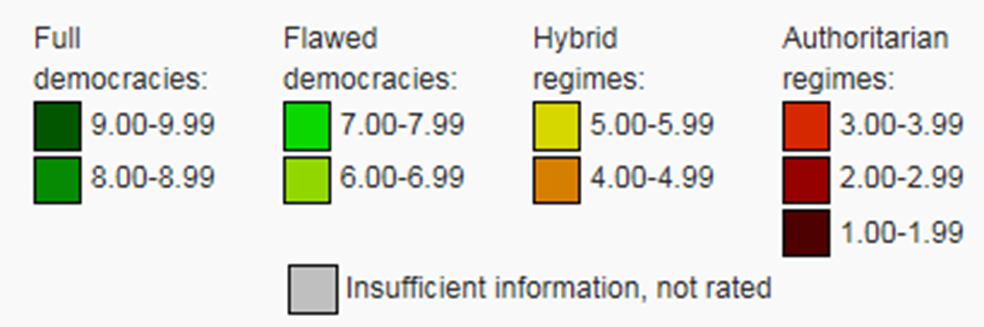 https://en.wikipedia.org/wiki/Democracy_Index
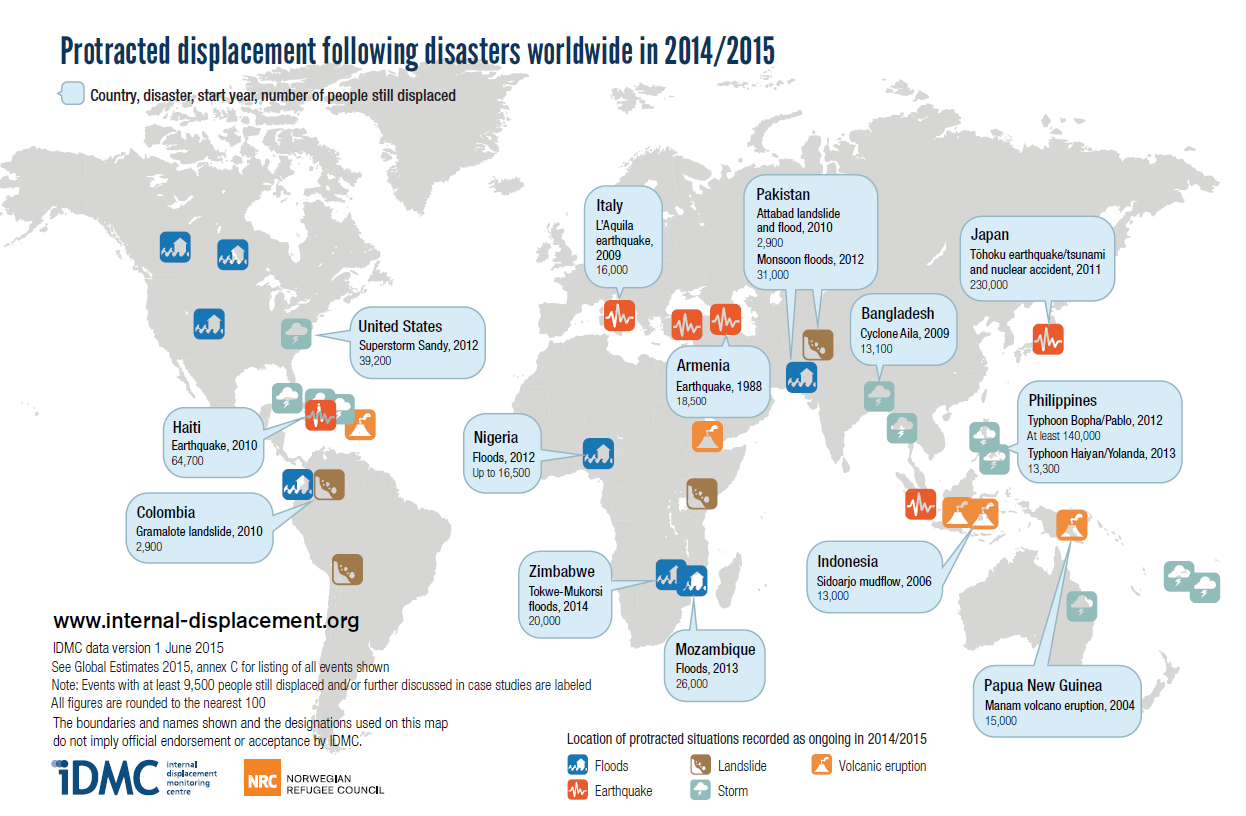 Which is the deadliest infectious disease where you live?
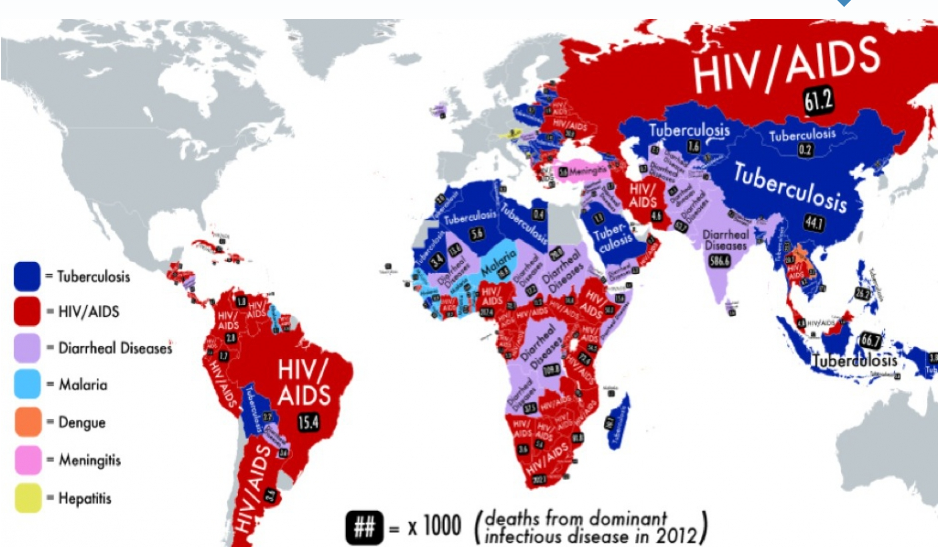 http://www.pri.org/stories/2014-10-27/map-shows-which-deadliest-infectious-disease-where-you-live
Ocean Acidification
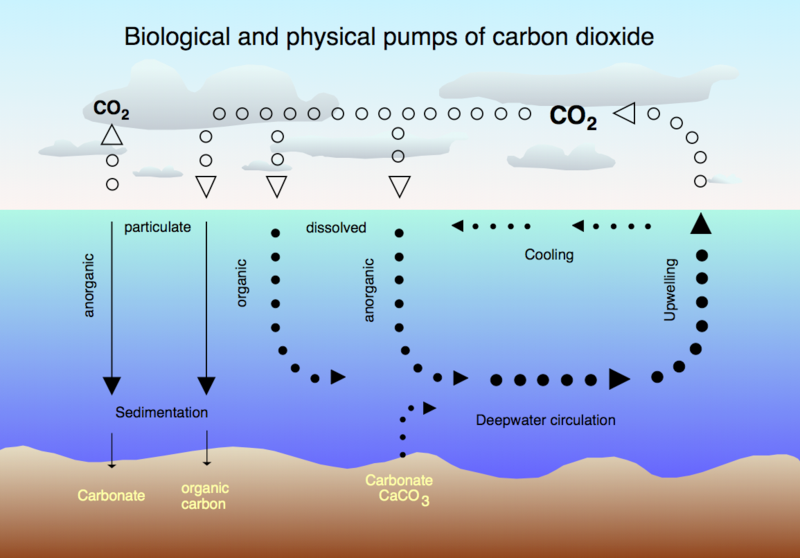 [Speaker Notes: Another effect of atmospheric CO2 is that the ocean becomes more acidic as it absorbs CO2.]
Increase in pH Since 1700s
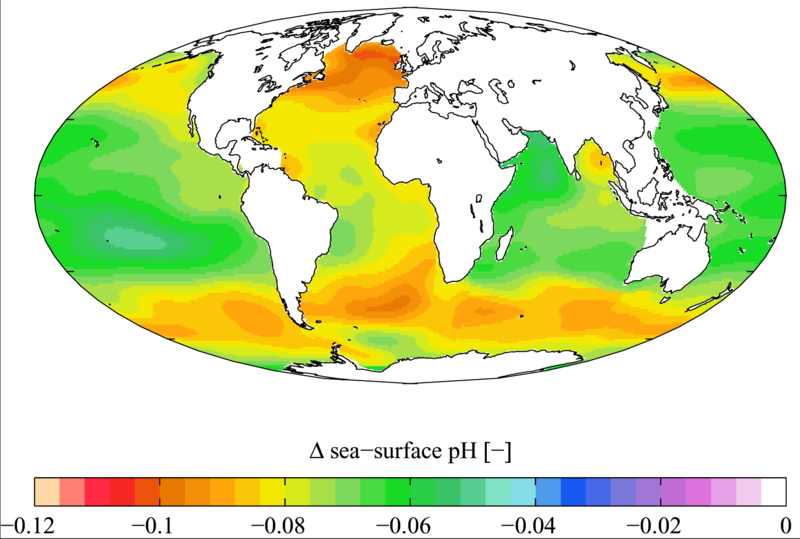 [Speaker Notes: This has caused a global increase in pH and recently caused oyster failures because the small oysters could not form their shells.  This has the potentially to cause collapses in major fisheries.]
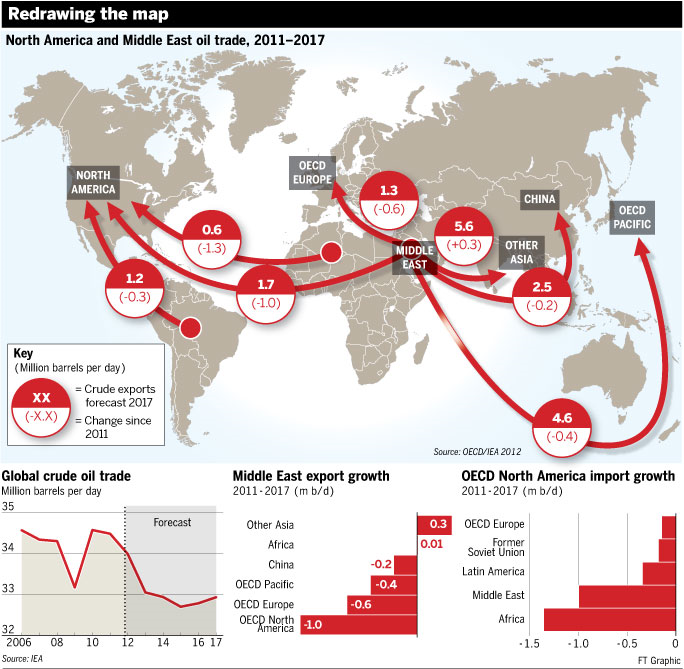 [Speaker Notes: Oil goes for btween 65 to 90 dollars a barrel, 1 million a day = 65 million to 90 million a day, 24 to 32 billion (about 30 billion a year)]
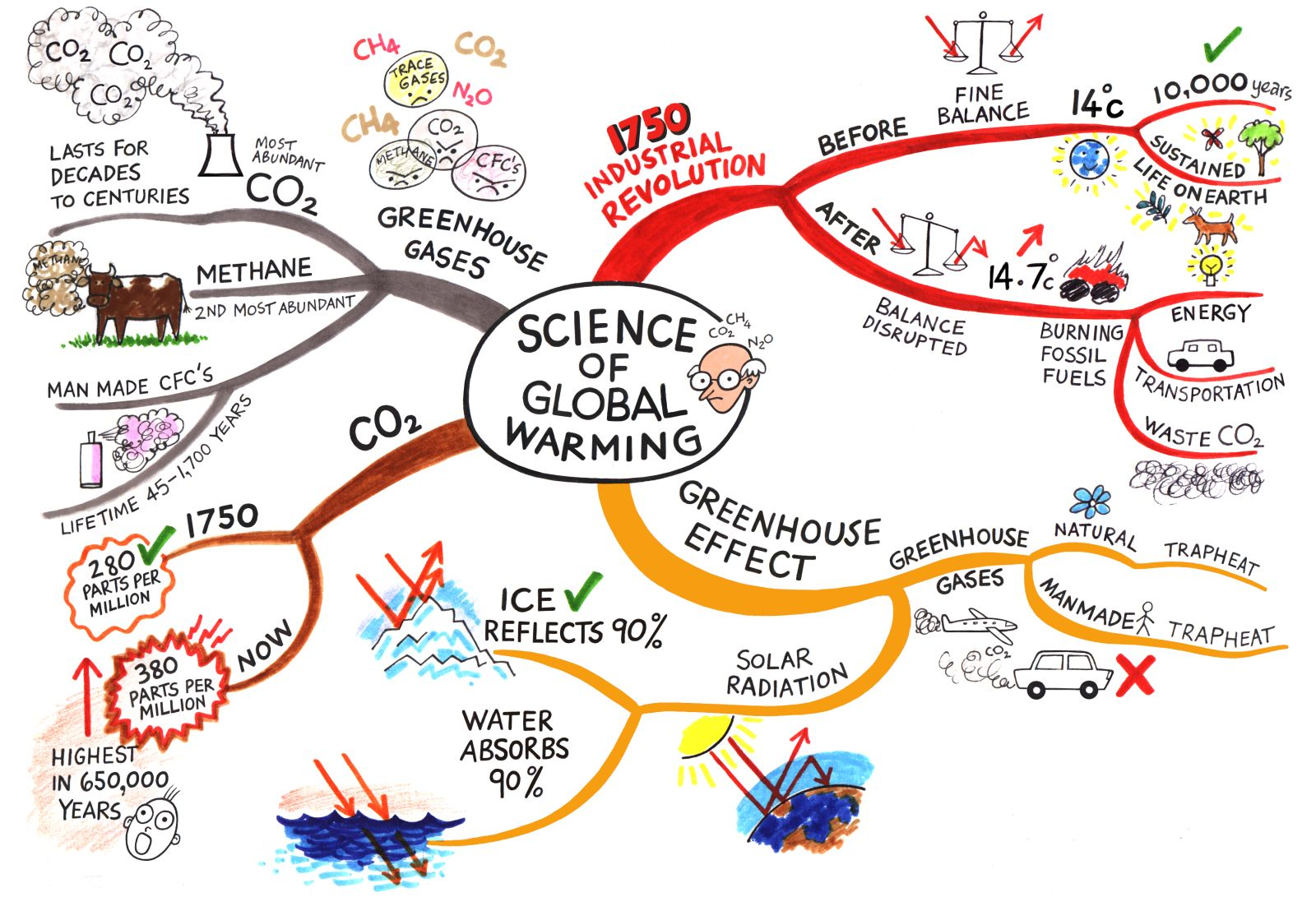 sparkaction.org
Solar in the US
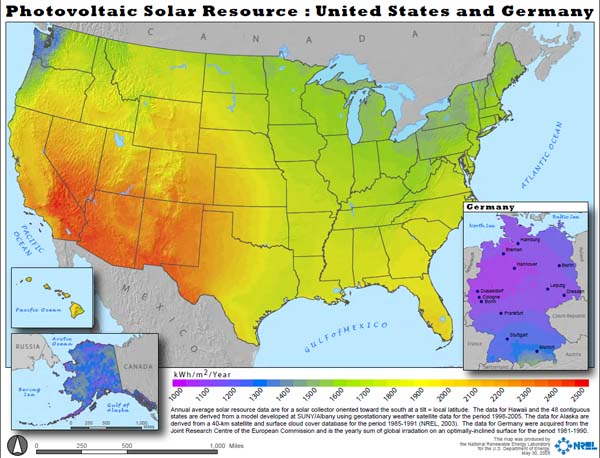 Spatial-Tempral Planning
Disease Outbreaks
Safety/Emergency services
Recreation
Economics
Fish & Wildlife
Agriculture
Cultural Resources
Energy Production
Legal Issues
Ownership
Impacted by Ocean Acidification
Coccolithophores & Foraminifera: Plankton
> ?
Corals: 
> huge variety of fish
Echinoderms: star fish, echinoderms
> Mammals
Crustaceans: Shrimp, crabs, lobsters
> birds, mammals, fish, and humans
Molluscs: Snails 
> birds, others
Australian Fire Storms
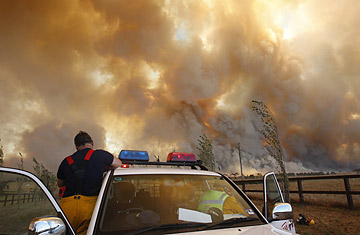 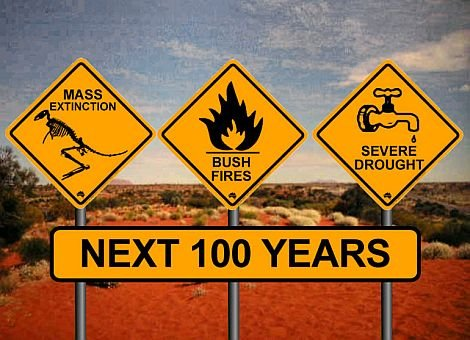 ksj.mit.edu
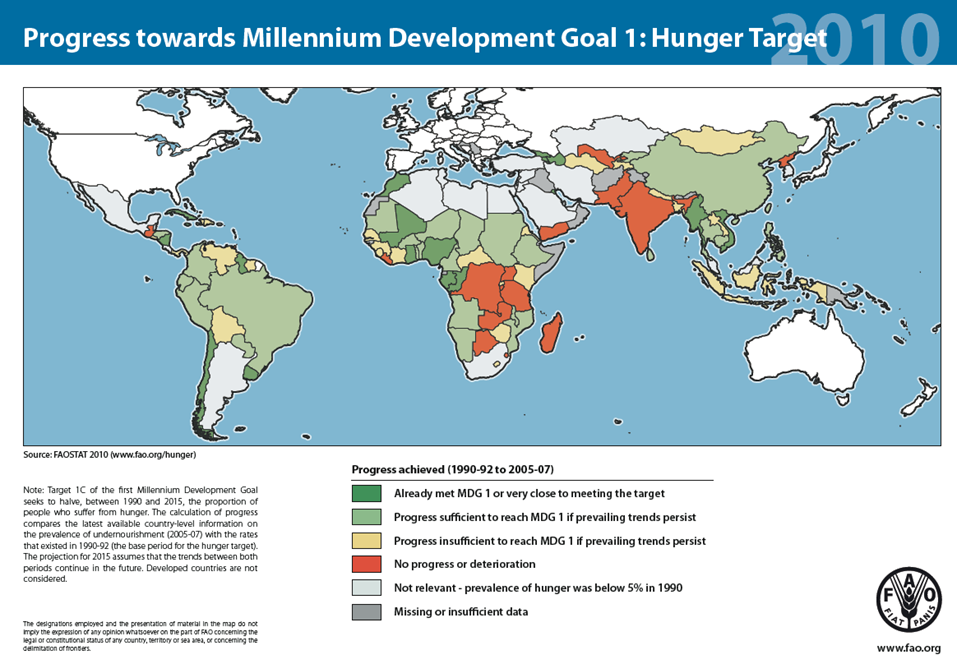 Food Security?
Demand for energy is increasing
We will run out of fossil fuels
Switch to biofuel will reduce food production
Population is increasing
But the rate of increase is slowing
Food consumption is increasing
Food production is increasing
But we are running out of phosphorus
Interconnected World
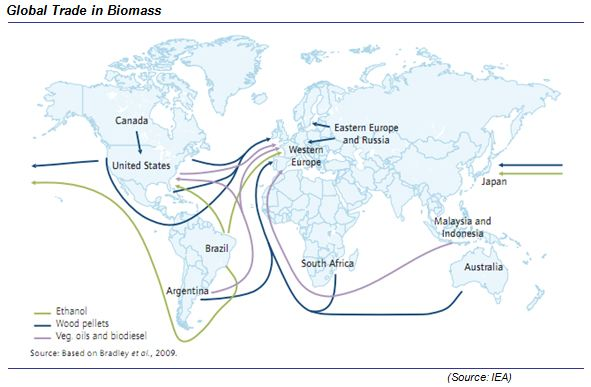 http://www.pikeresearch.com/tag/biofuels
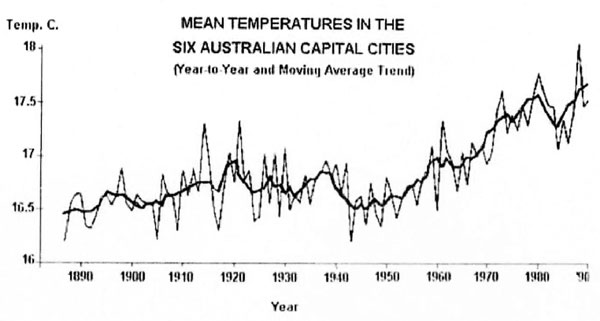 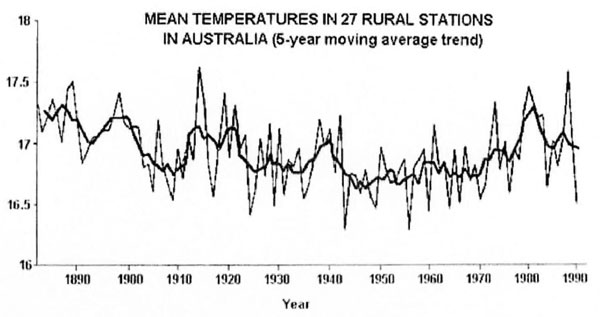 Climate Change
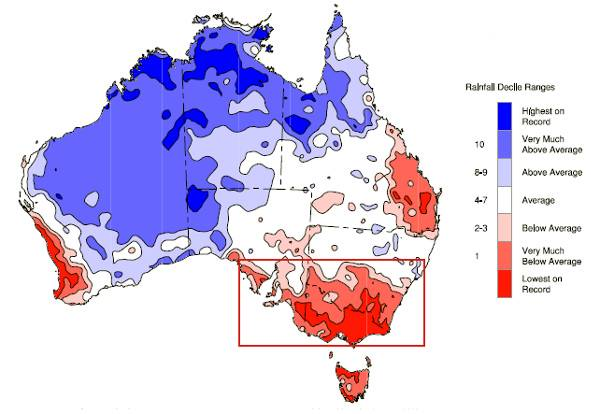 Caption: Figure 1. Rainfall deciles across Australia for 1 January 1997 to 31 December 2009; deciles based on climatology from 1900 to 2009 (Bureau of Meteorology)
Increasing Food Consumption
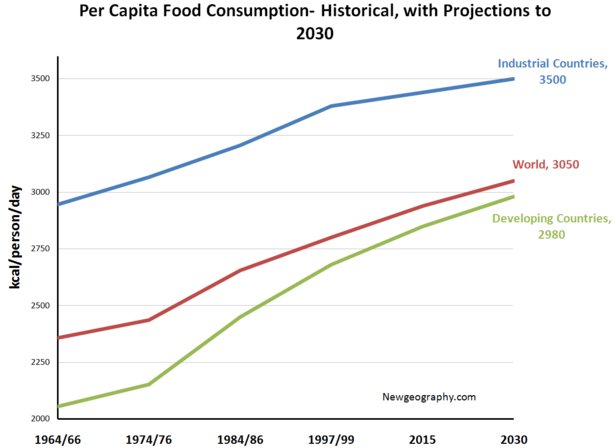 Coral Reef Bleaching
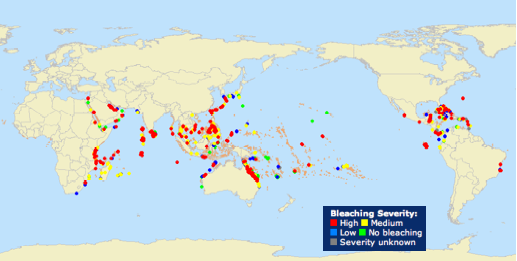 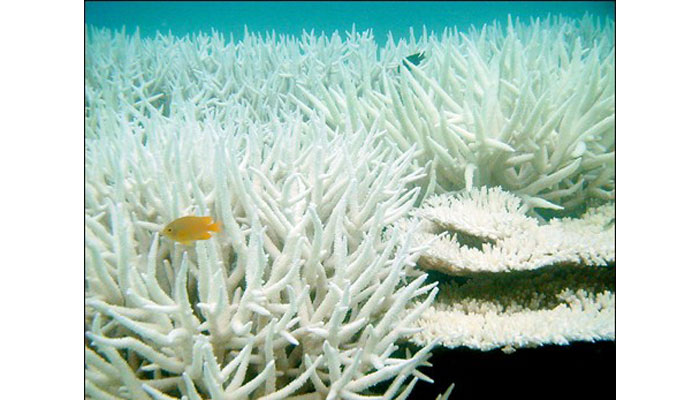 http://www.duke.edu
Threats to Biodiversity
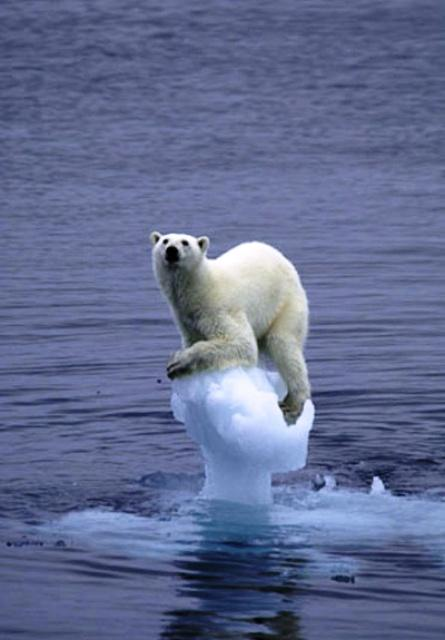 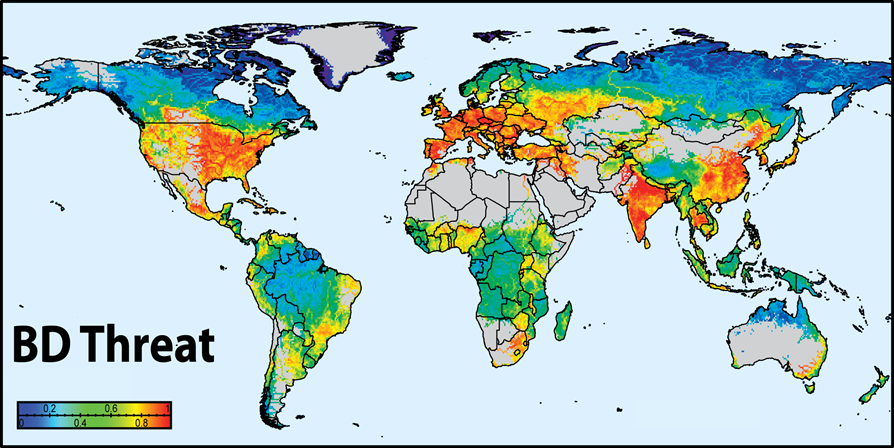 Biodiversity Threat: riverthreat.net
Human Water Security
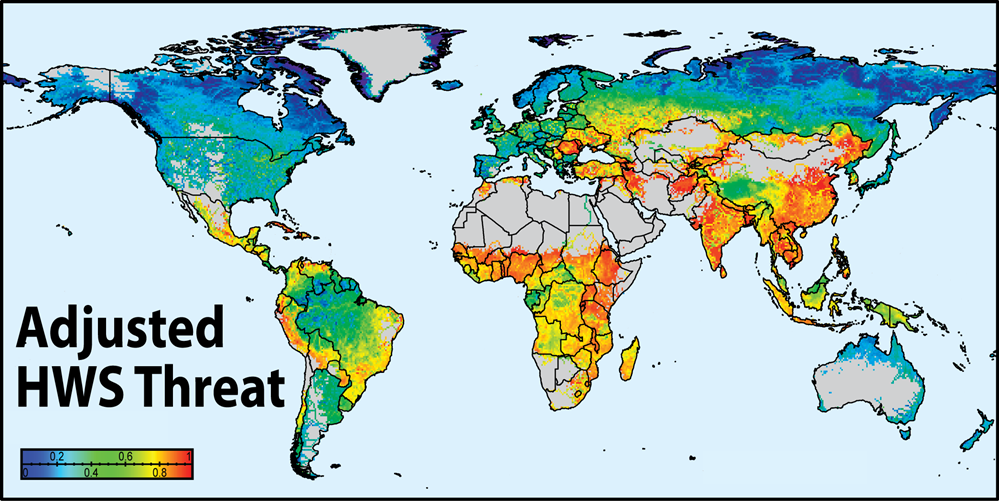 Human Water Security Threat: riverthreat.net
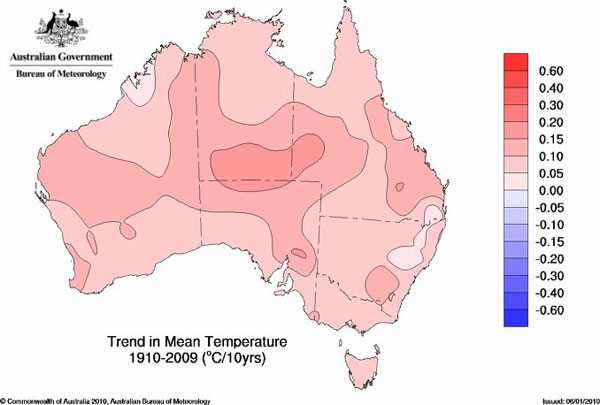 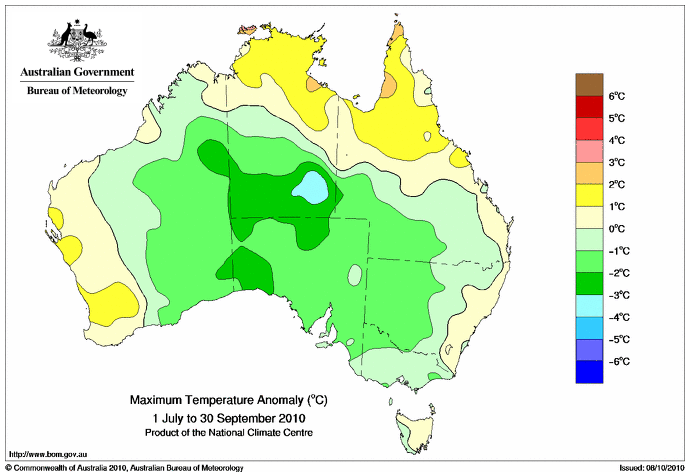 Predicted Temperature Increase
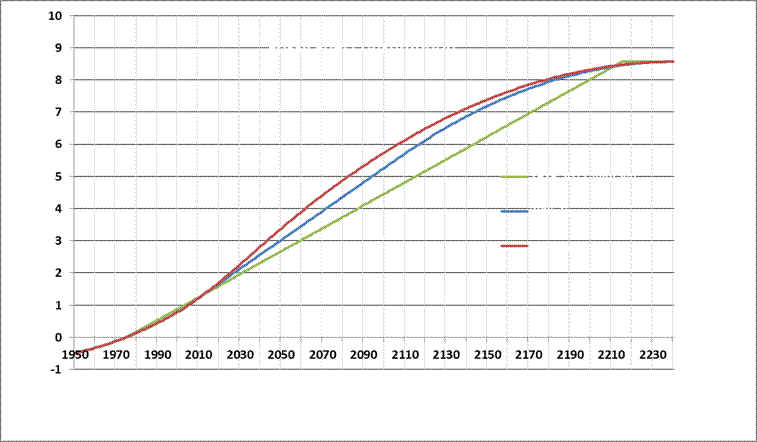 Degrees F
Year
http://www.dailytemperaturecycle.com/fossilfuellifetime.htm
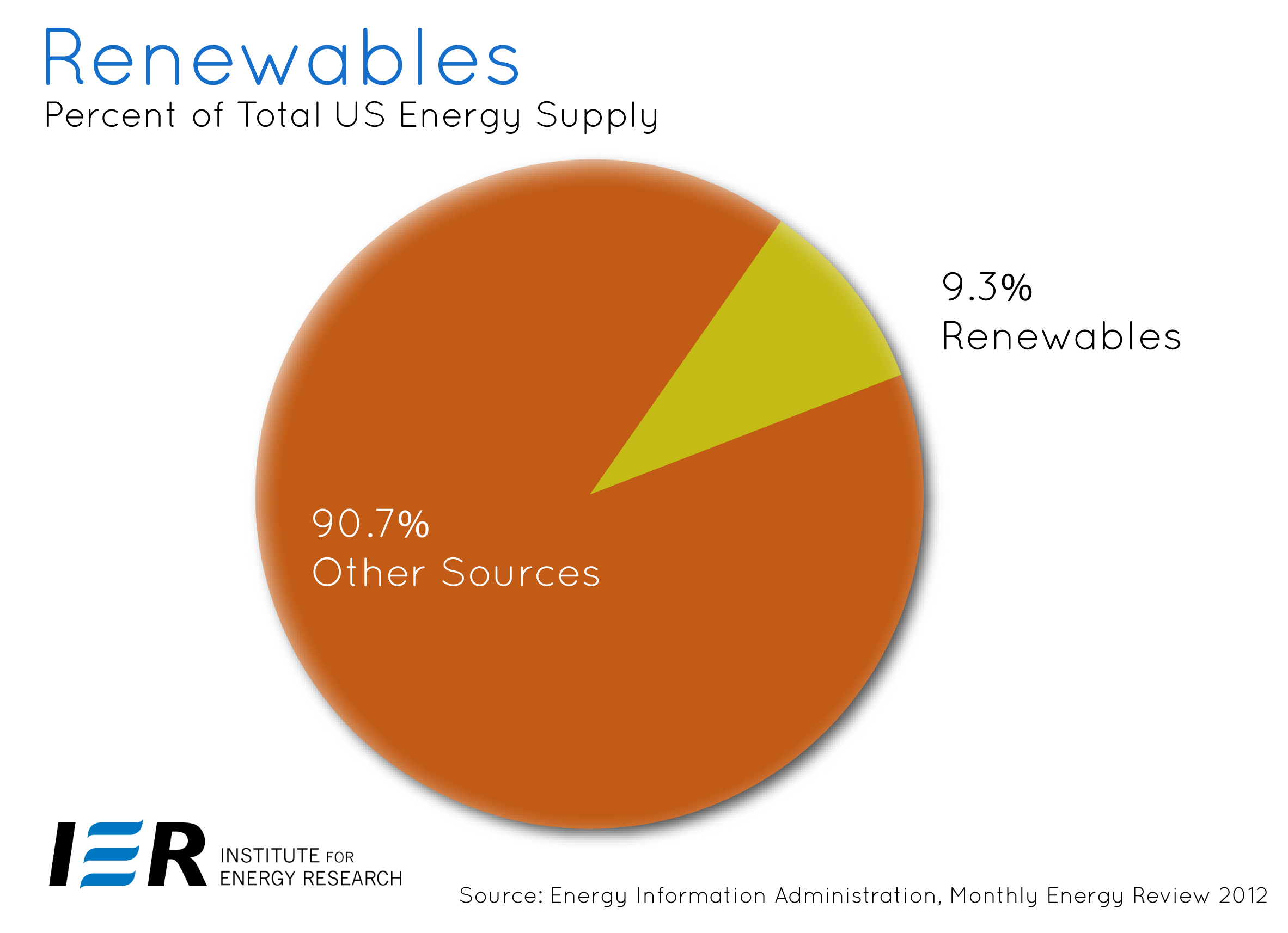 Food Stocks are Low
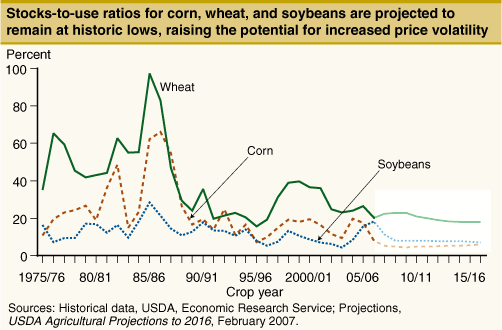 Peak Phosphorus
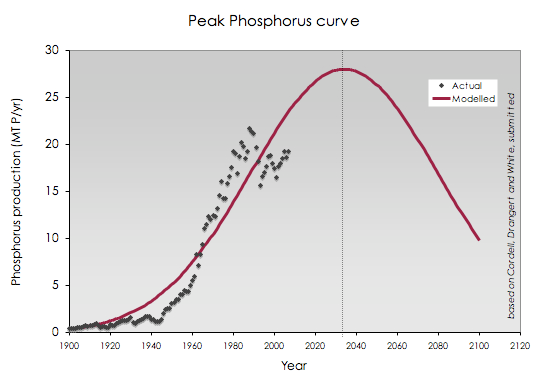 Figure 1: Peak phosphorus ‘Hubbert’ curve, indicating that production will eventually reach a maximum, after which it will decline (source: Cordell, Drangert and White, 2009) i
Ice Cover in Arctic
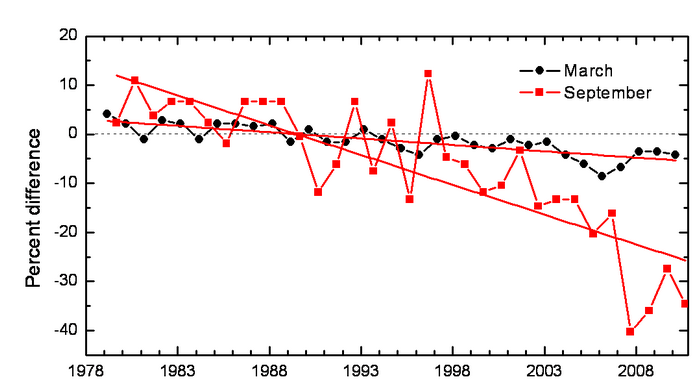 Grand Challenges
Eradicate extreme poverty and hunger
Achieve universal primary education
Promote gender equality
Reduce child mortality
Improve maternal health
Combat diseases
Ensure environmental stability
Develop Global Partnership for Development
United Nations Millennium Development Goals
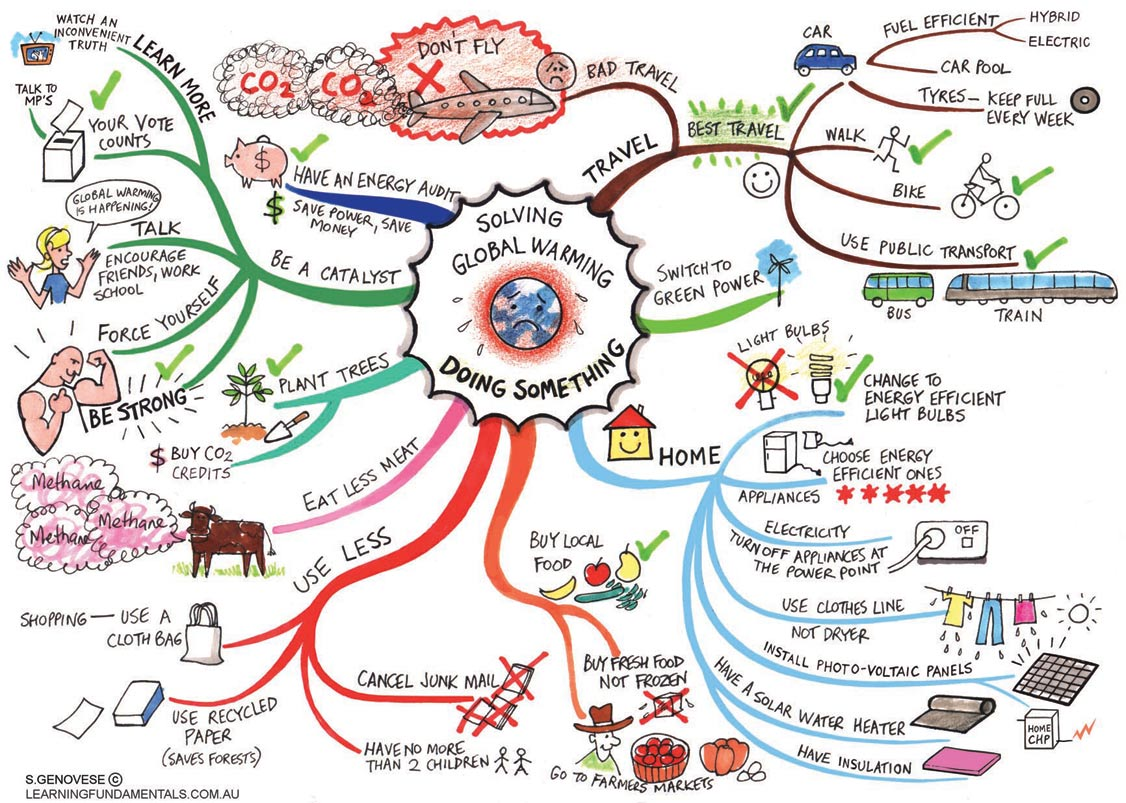 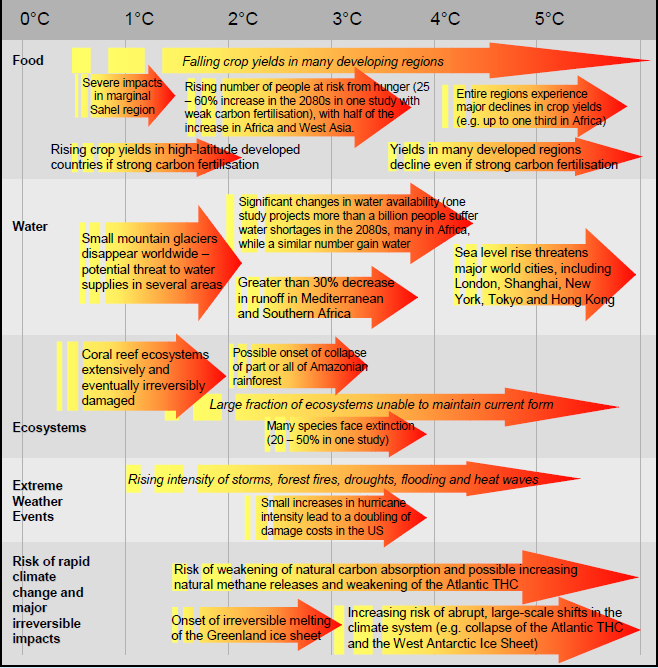 sparkaction.org
“Renewable, Clean, Energy”
Solar: requires trace minerals
Wind: minerals and species impacts
Wave/tidal: minerals and species impacts
Geothermal: limited availability?
Hydroelectric: limited locations, sediment
Biofuel: Deforestation, food -> fuel, marginal in the US
Nuclear: impacts, danger, storage
Conservation?
US Energy Sources
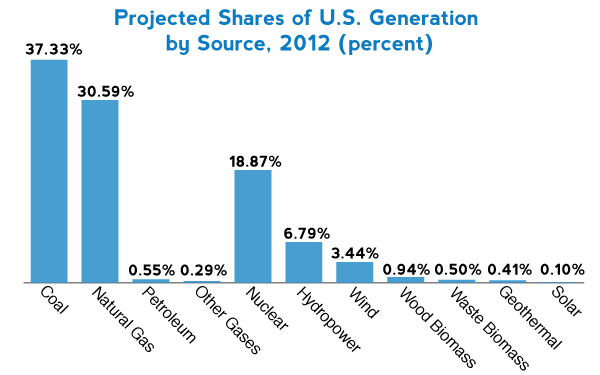 http://www.instituteforenergyresearch.org
US Renewable Energy
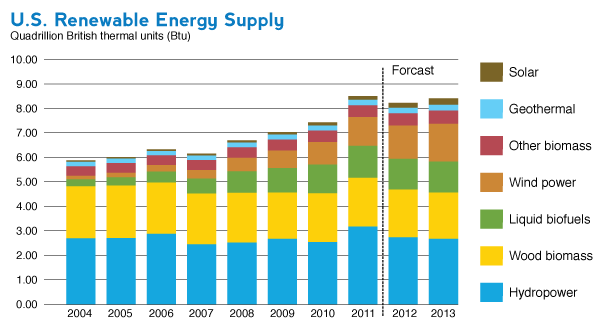 http://www.instituteforenergyresearch.org
[Speaker Notes: - Biomass and hydro is down because of draughts, solar increasing but still small]
Increased CO2 -> Warming
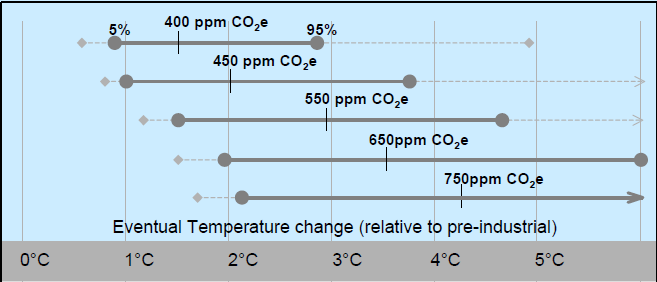 China Renewable Energy Center
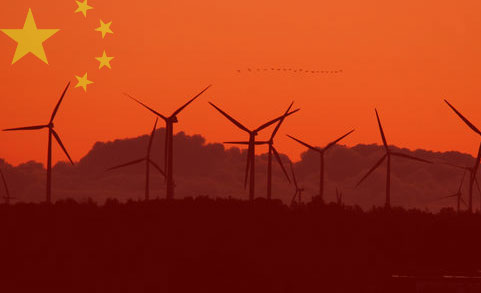 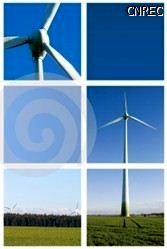 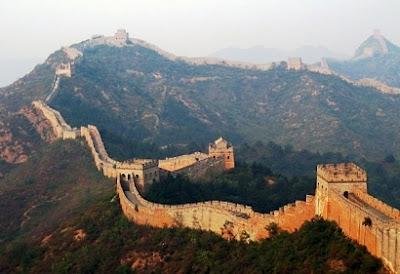 Energy Emissions
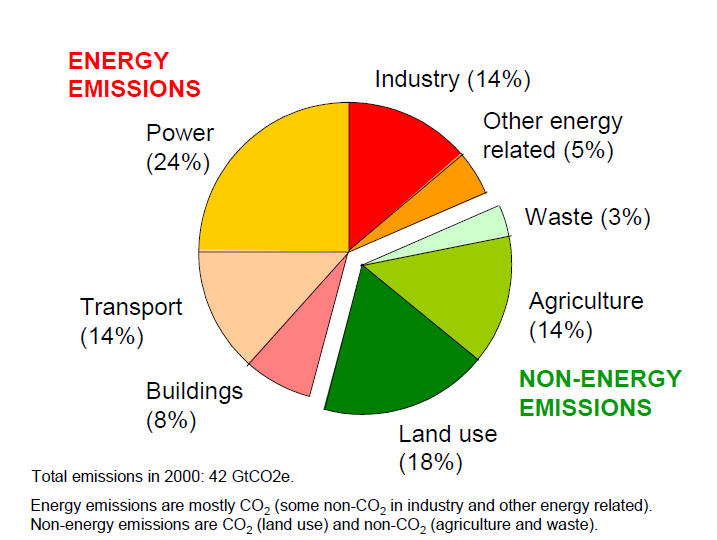 Stern Review
Energy Usage In New York
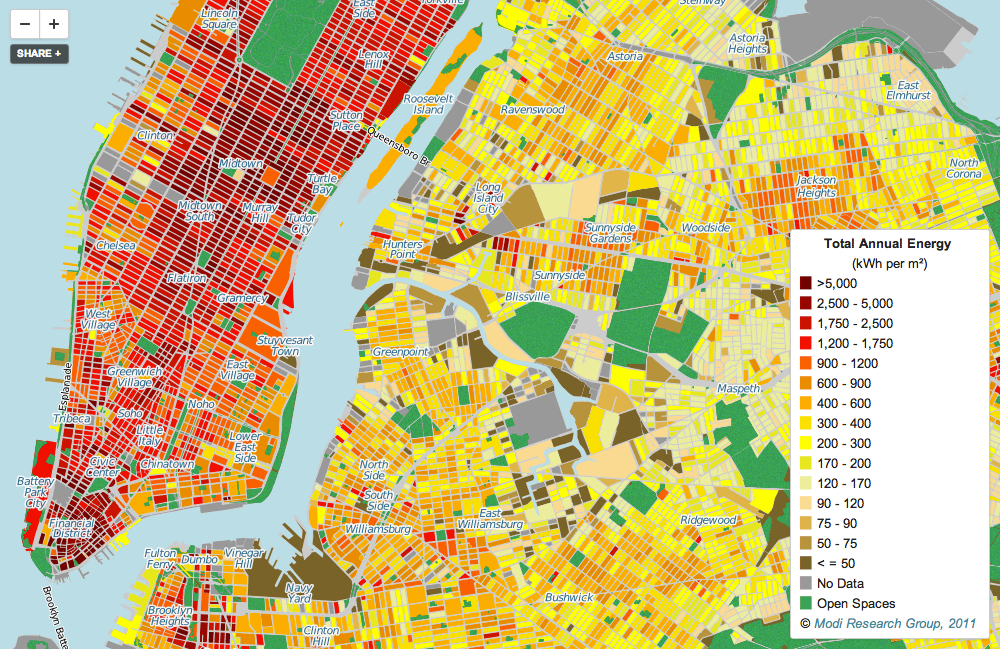 Global Potential Energy
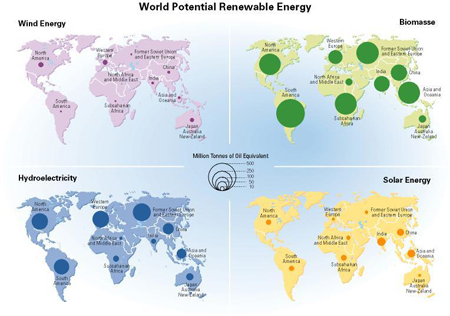 Military Expenditures
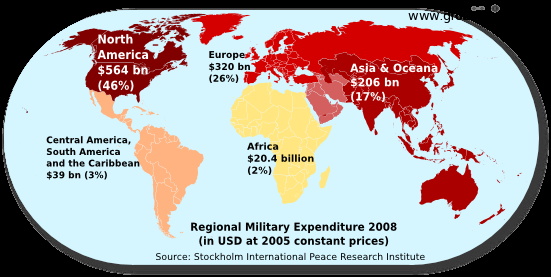 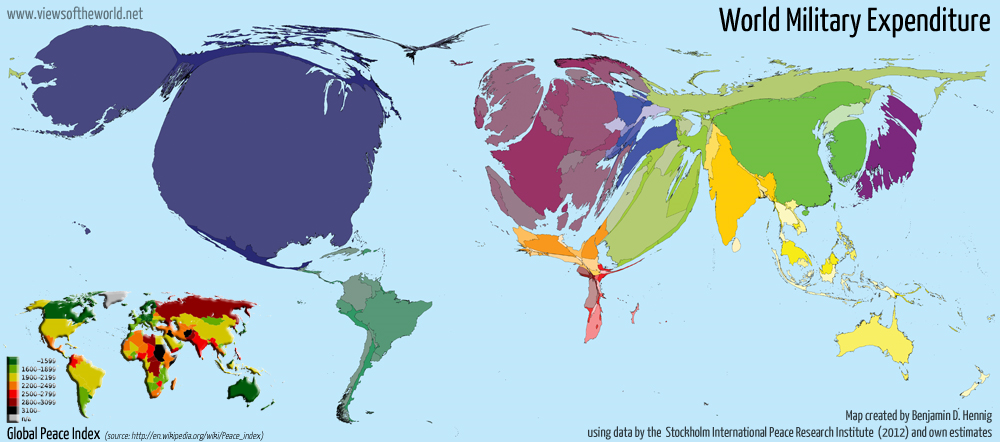 [Speaker Notes: A the same time, military expenditures in the US remain high.  The map on the bottom uses a special approach that makes a polygon the size of an attribute, either increasing or decreasing it based on the value.  This map shows how the US dominates world military spending while the Russian Federation actually spends very little.]
Nuclear Arsenal
Imagine, a room, awash in gasoline. And there are two implacable enemies in that room. One of them has 9,000 matches. The other has 7,000 matches. Each of them is concerned about who’s ahead, who’s stronger. Well, that's the kind of situation we are actually in.
Carl Segan
Arctic Ice Extent 2010
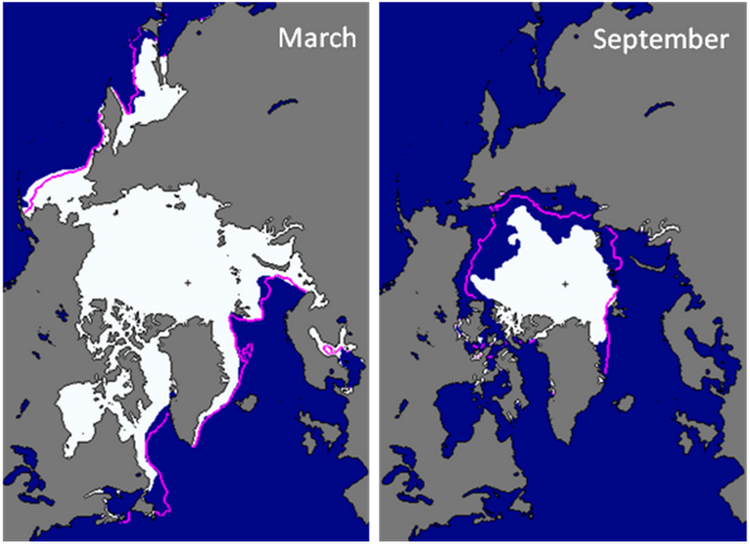 Magenta line indicates median ice extent for 1979-2000, NOAA
[Speaker Notes: For the first time in human history, there is a “northwest passage” open during the summer.]
Greenland Ice Melt
NASA
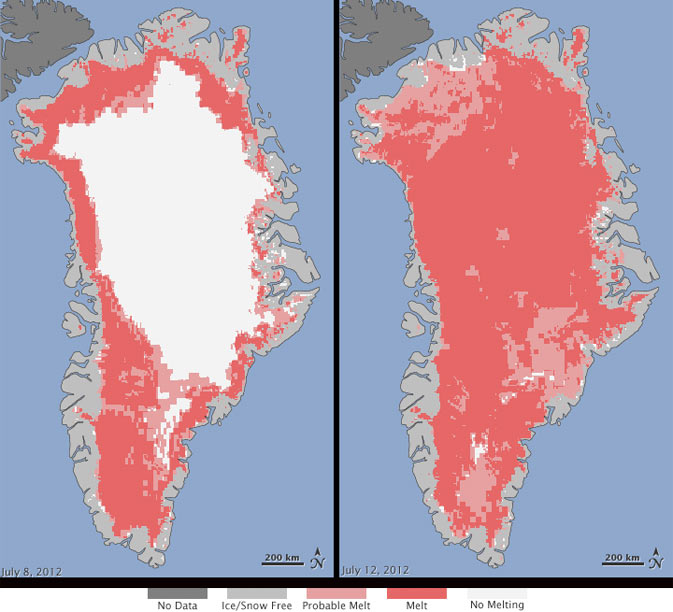 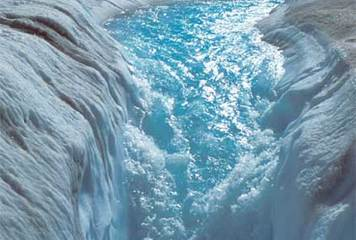 [Speaker Notes: The entire ice cap of Greenland was defrosting in July of 2012, this is unprecidented in at least 150 years]
World Phosphorus Reserves
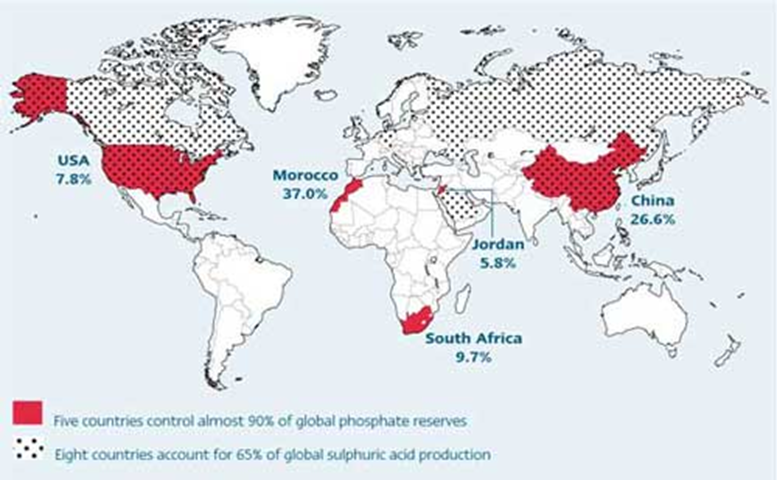 http://www.thebrokeronline.eu/en/Articles/Peak-phosphorus
[Speaker Notes: Another threat to food production is that we have a limited supply of phosphorus, an important fertilizer.]
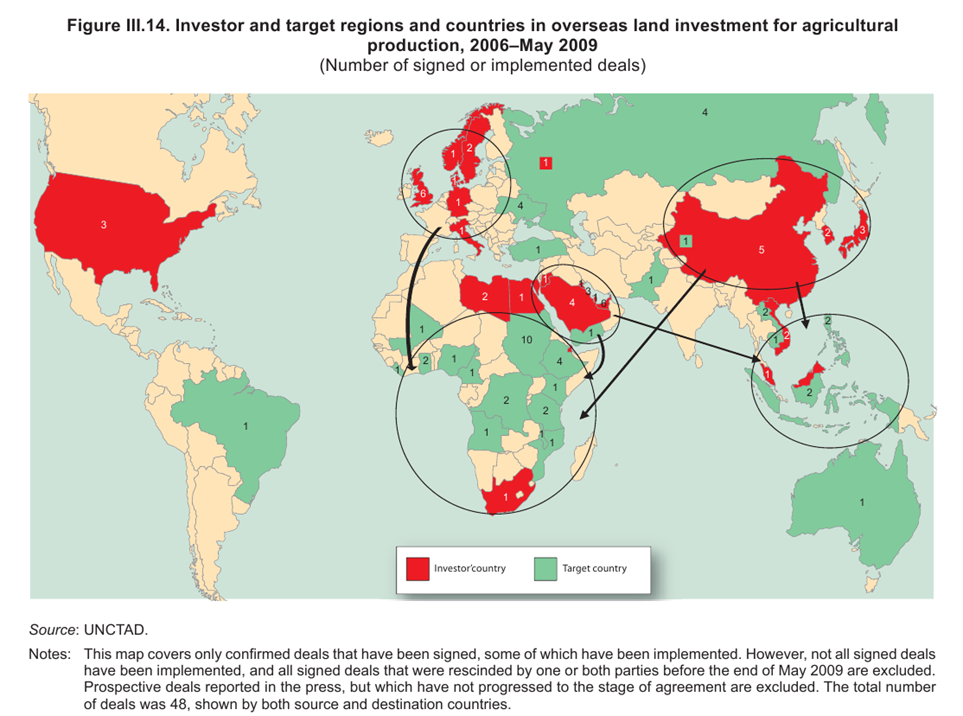 [Speaker Notes: Countries that have strong economies are also investing in other countries and purchasing land to produce food for export.  This could reduce local production capacity.]
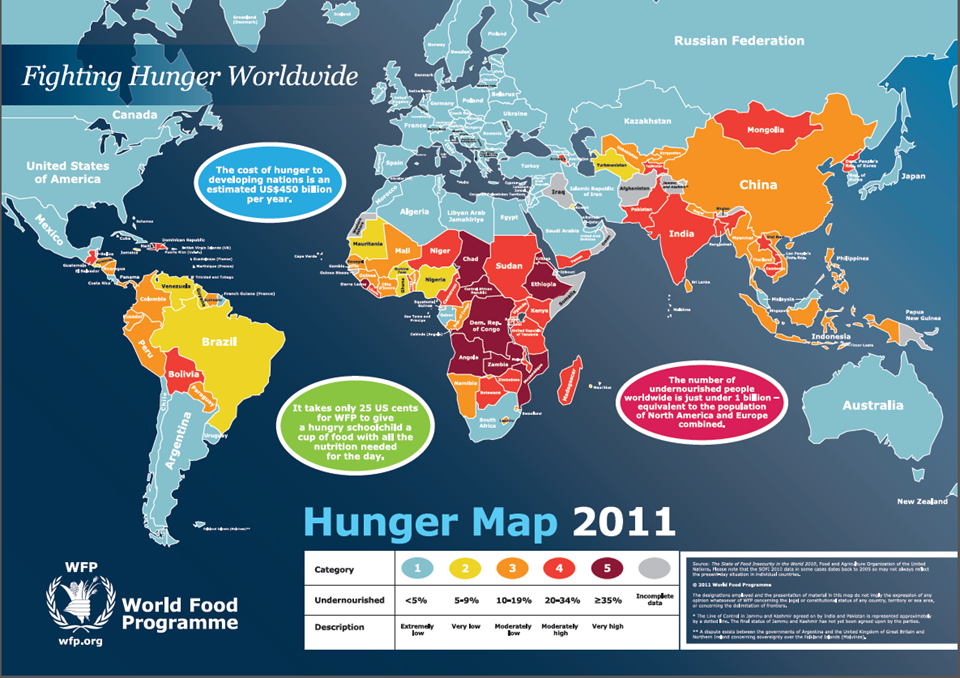 [Speaker Notes: The highest number of undernourished people are in Africa.]
Change in Cereal Production
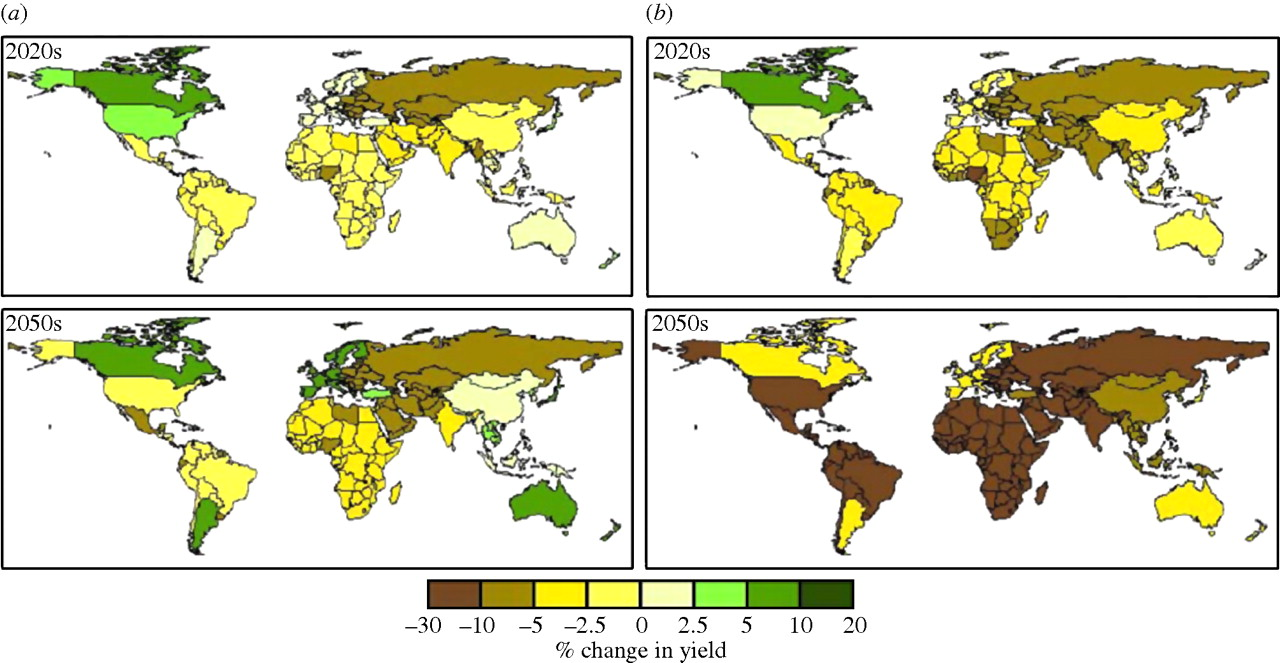 Gornall, Implications of climate change for agricultural productivity in the early twenty-first century,
The Royal Society, Biological Sciences
[Speaker Notes: Shows the predicted change in cereal production yield based on climate change scenarios.
Notice that there is actually a potential increase at first in the northern latitudes but then a uniform negative trend in output.]
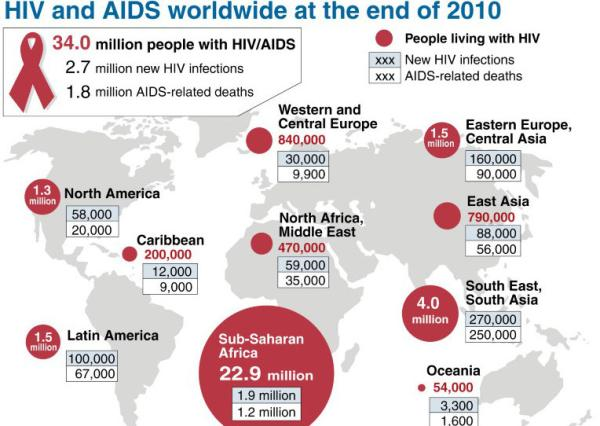 Global Armed Conflict
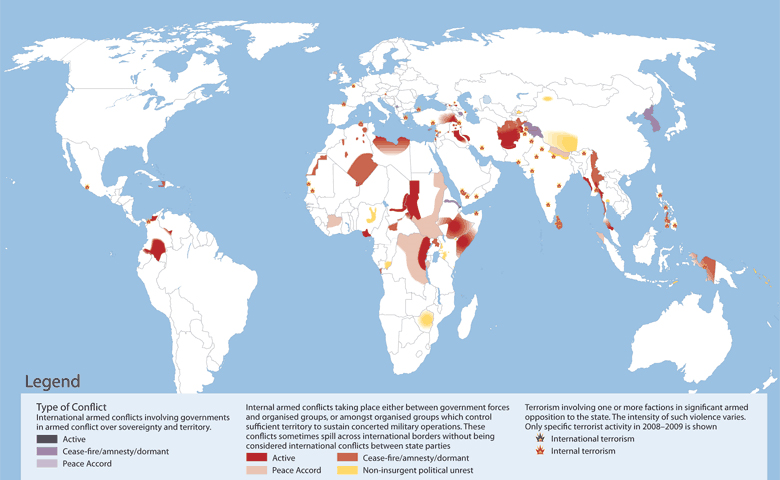 International Institute for Strategic Studies (IISS) Armed Conflict Database
[Speaker Notes: There are still armed conflicts but they are relegated to increasingly smaller areas of the globe.]